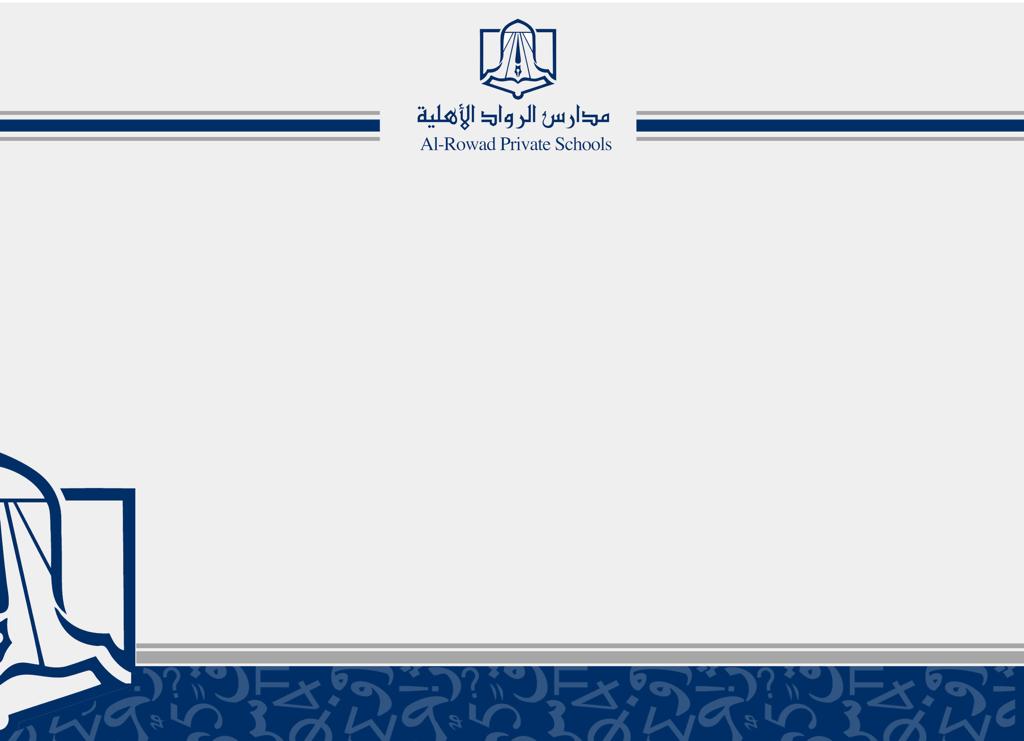 العلم وتفاعلات الأجسام
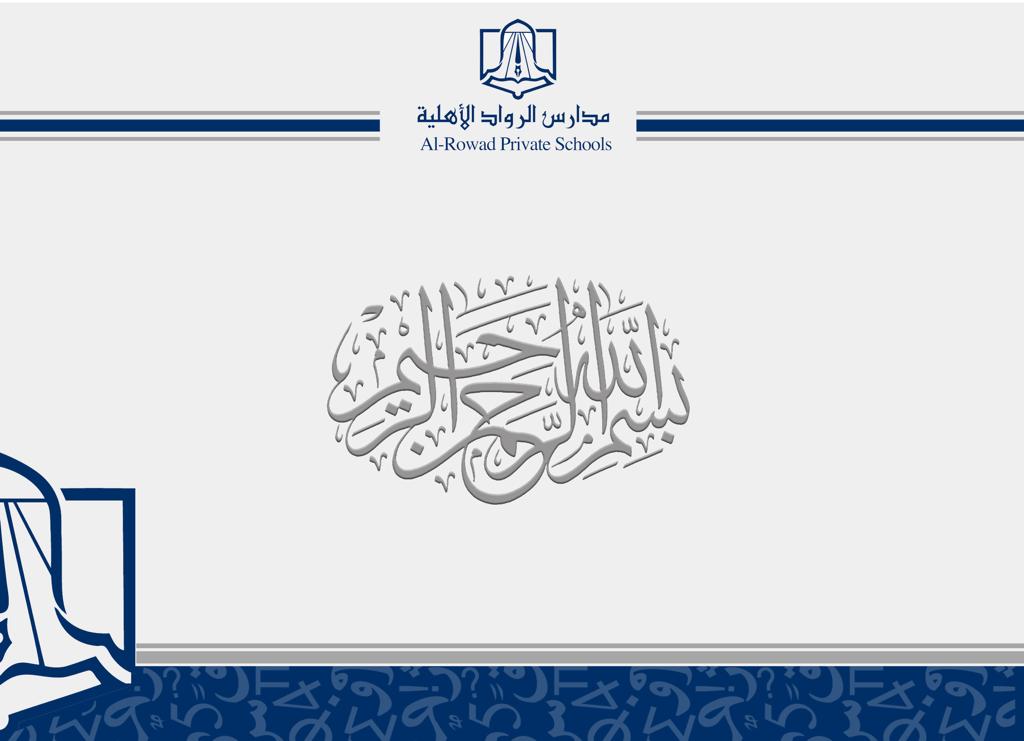 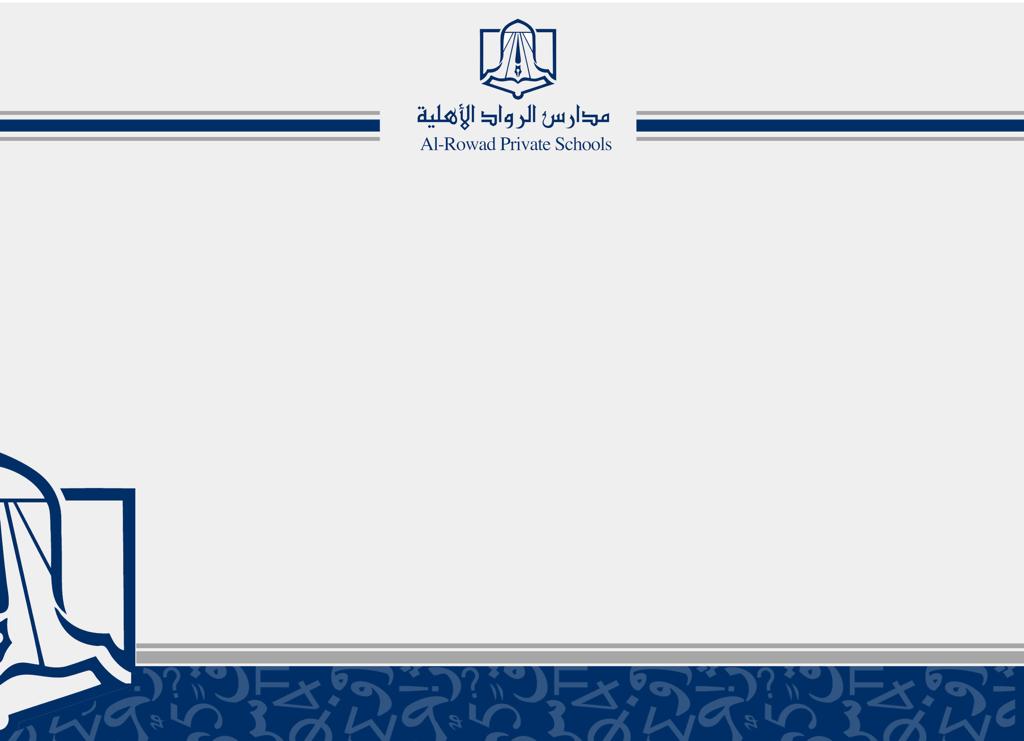 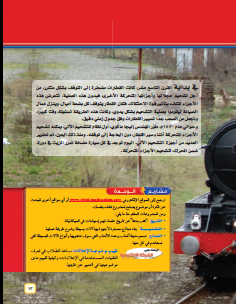 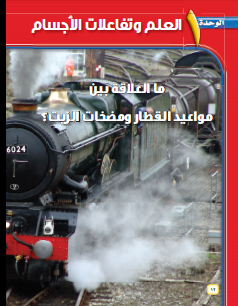 الـ1ـدرس : العلم وعملياته ؟
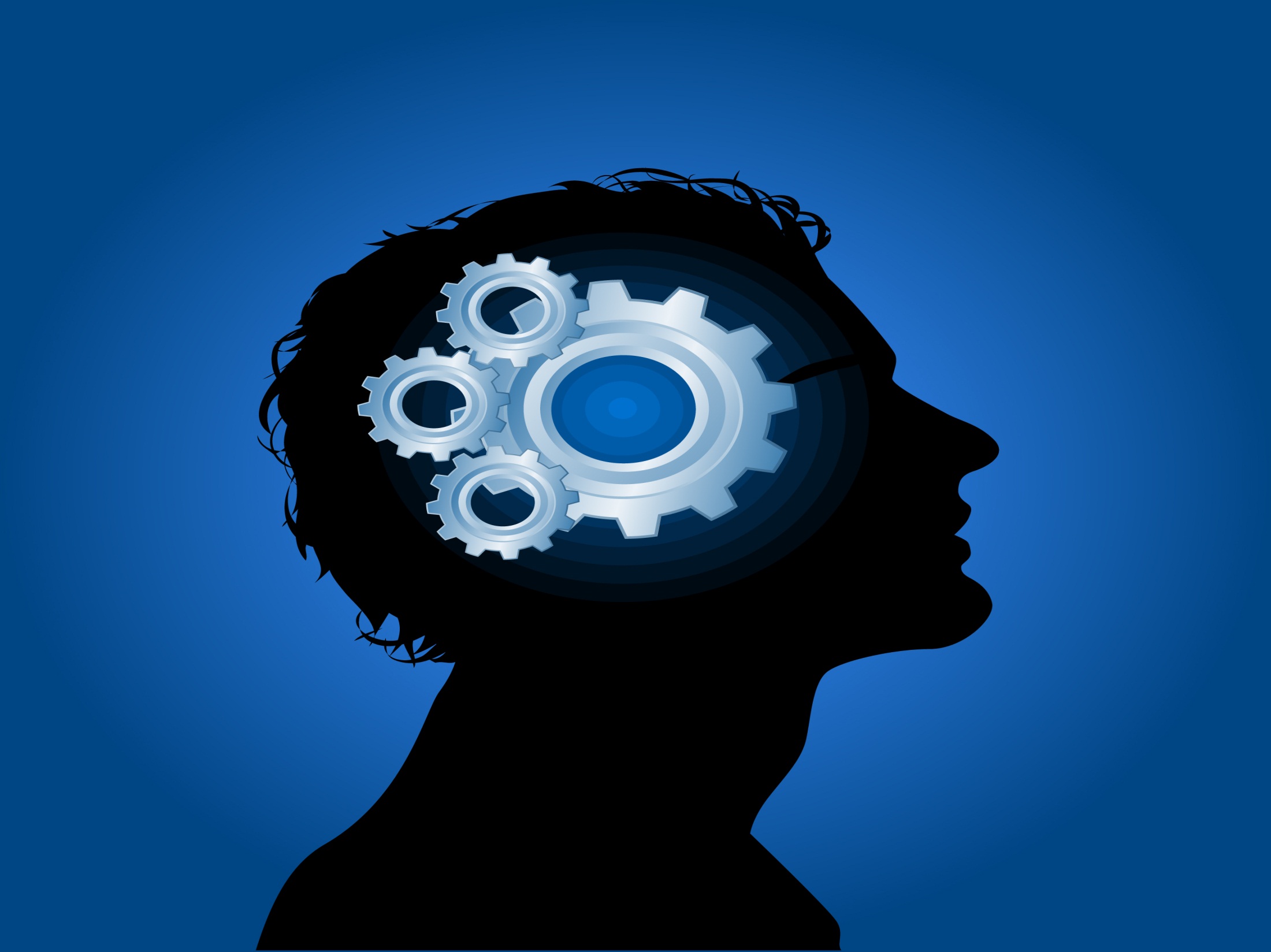 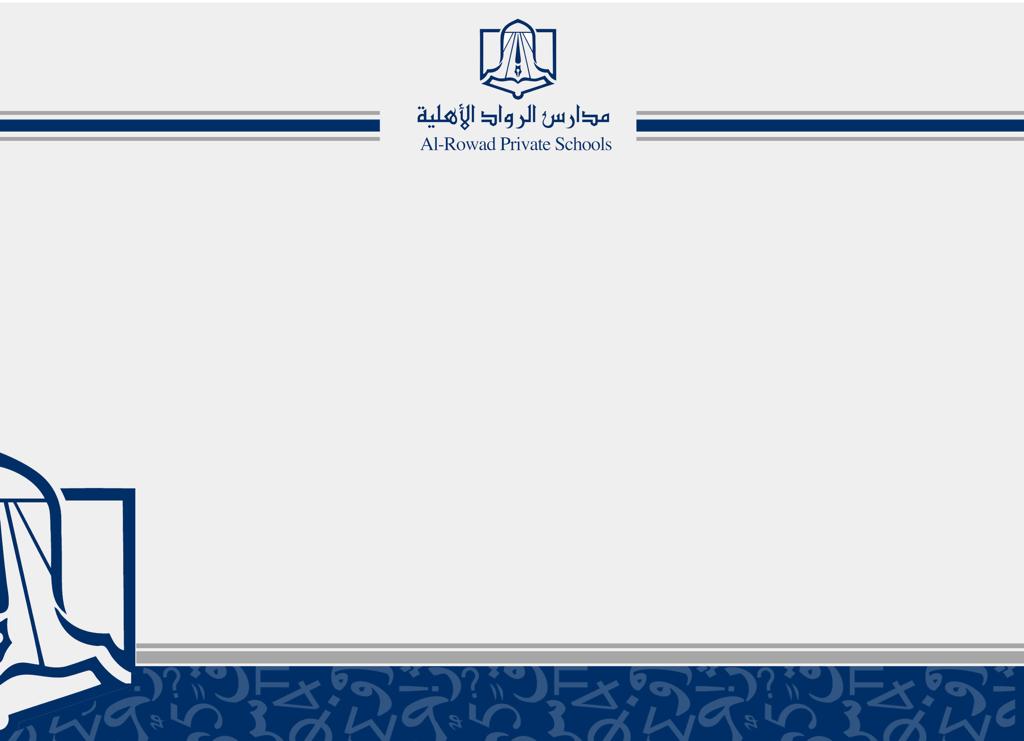 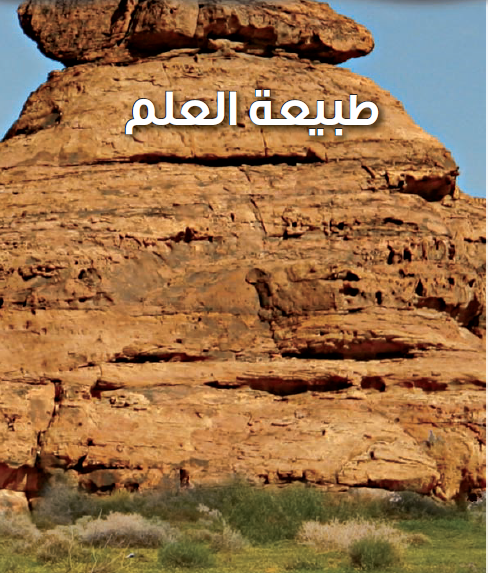 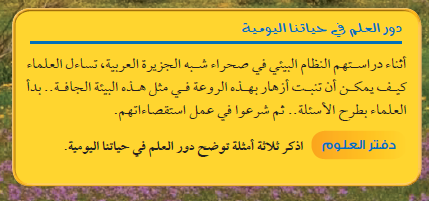 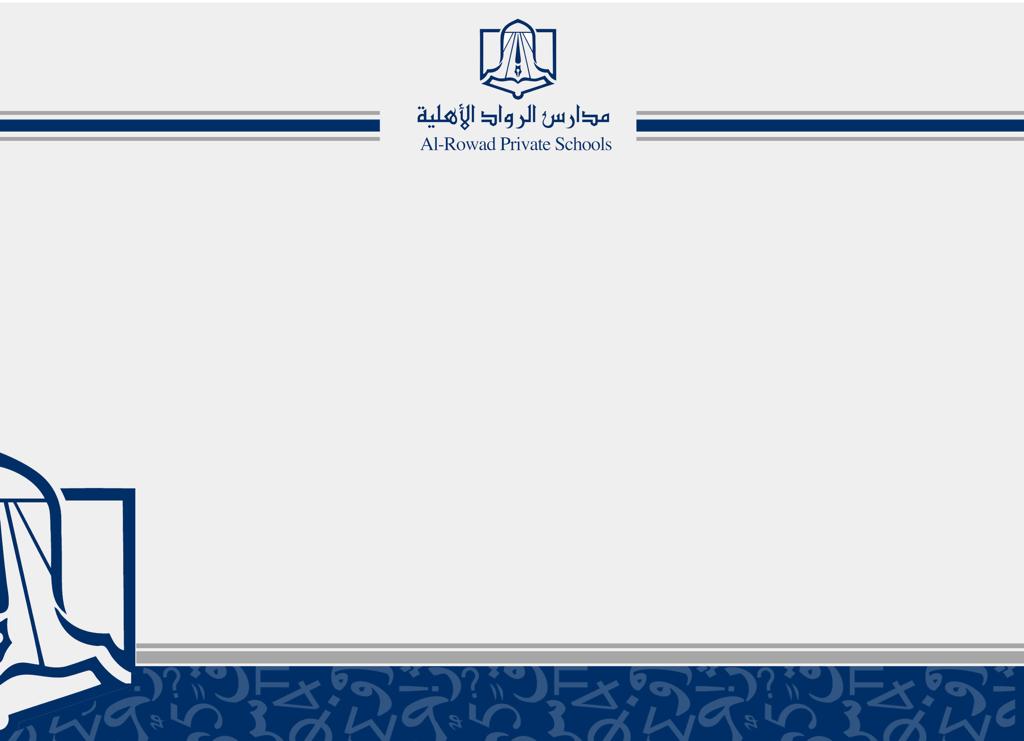 الدرس1
العلم وعملياته
الفكرة الرئيسية
يصف العلم الظواهر التي تحدث في العالم الطبيعي ويقترح تفسيرا لها
ويوظف الطرائق العلمية التي تتضمن الملاحظة ووضع الفرضيات وإجراء التجارب وتحليل النتائج والاستنتاج
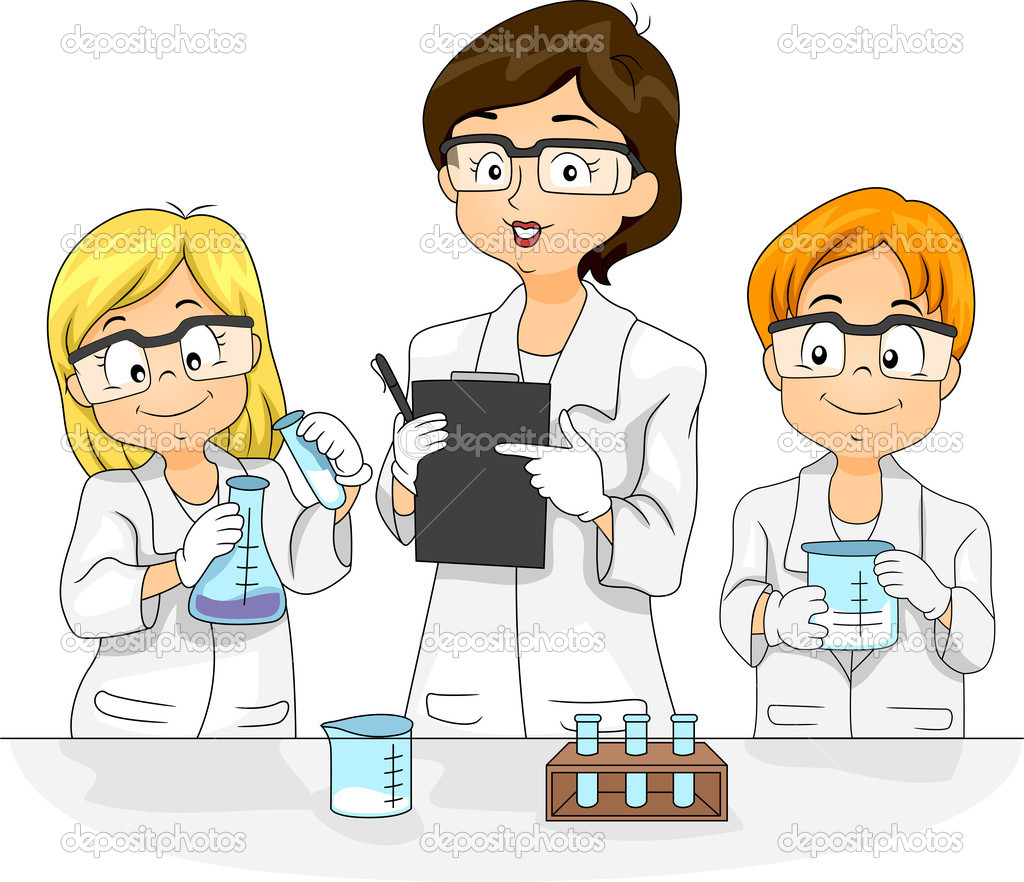 تجربة استهلالية
أيهما أسرع سقوطا :العملة المنفردة أم العملتان المربوطتان معا ؟ صـ15
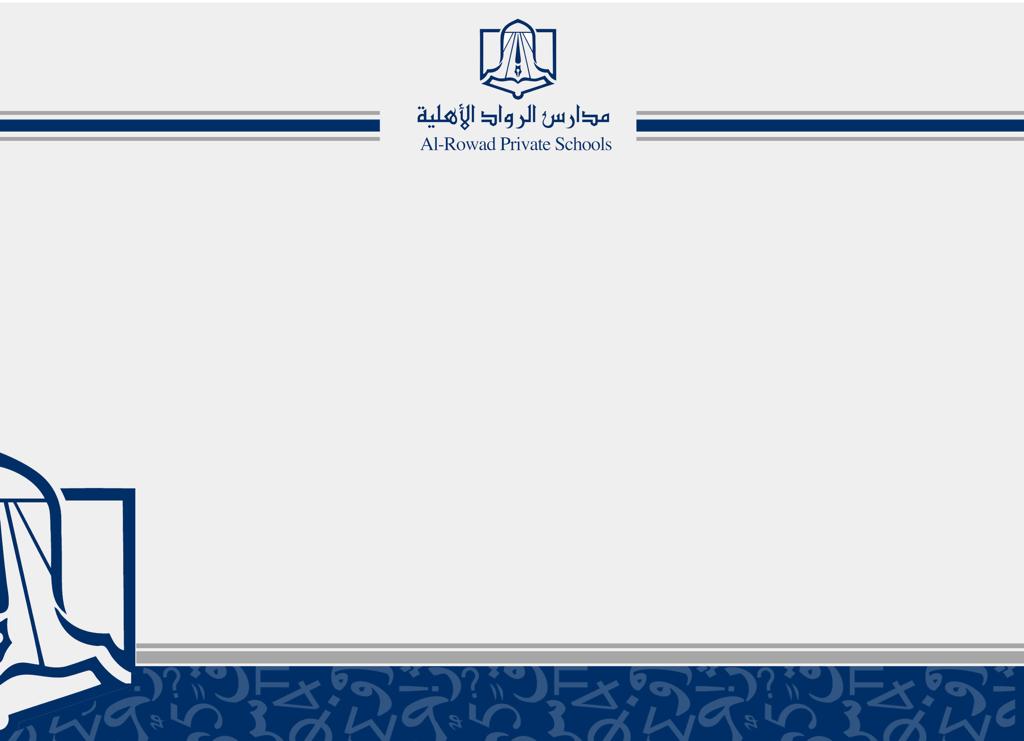 جميع القطع لها نفس السرعة ولا
تتأثر بالكتلة وتسارعها يساوي تسارع الجاذبية الأرضية
تصل  جميع 
القطع في نفس 
الوقت
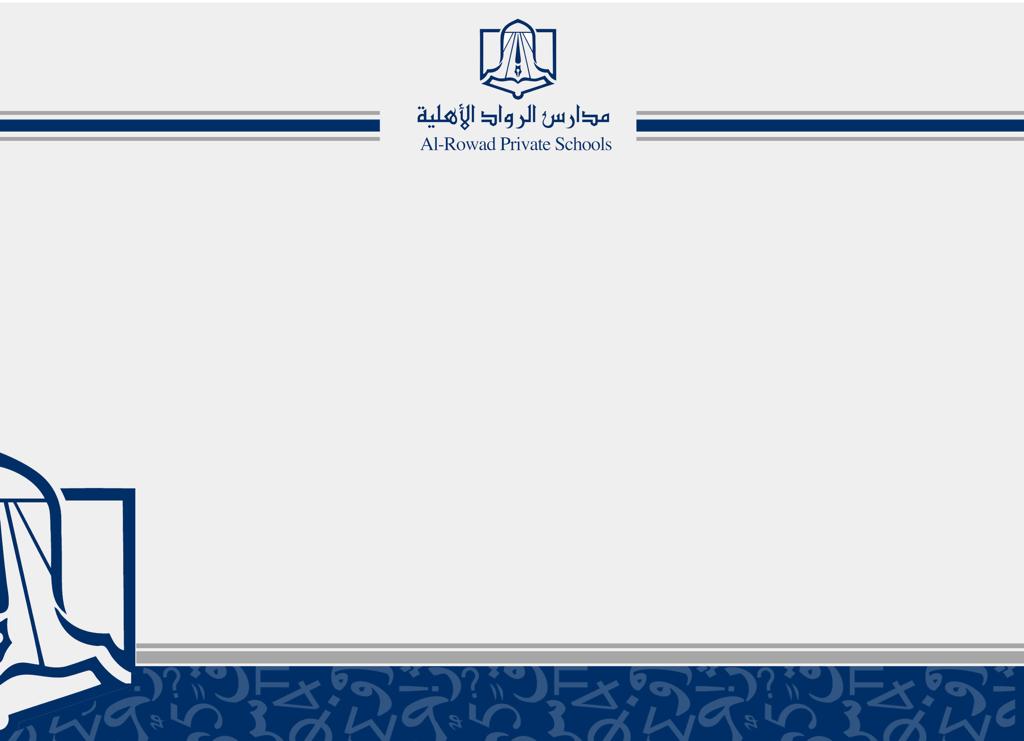 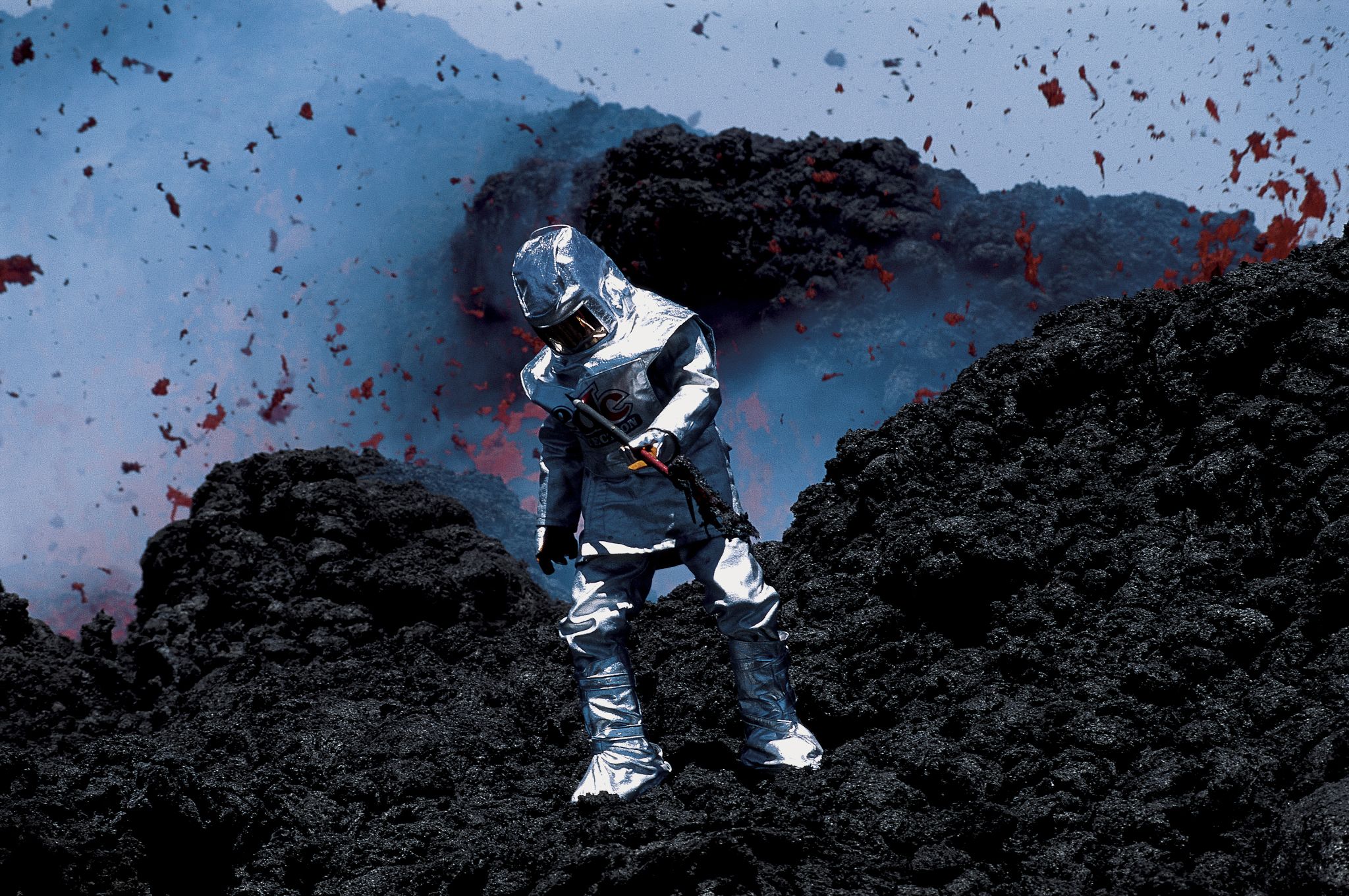 تأمل الصورة التي أمامك ومن ثم ناقش مع زملائك الأسئلة التالية:
1- لماذا يرتدي هذا الرجل هذه الثياب؟
تتطلب عملية البحث في مناطق البراكين النشطة ارتداء ملابس واقية خاصة فدرجة الحرارة المرتفعة جدًّا ووجود الغازات - ومنها غاز ثاني أكسيد الكبريت - يجعل هذه المناطق بيئة غير آمنة، الا أن الملابس الآمنة التي يرتديها العلماء تساعدهم على جمع المعلومات بأمان.
[Speaker Notes: التحفيز: شريحة التركيز 1 (ثياب خاصة)]
ســ2ــ ما البيئات غير الآمنة الأخرى التي اكتشفها العلماء؟

ســ3ــ  ما المعدات الخاصة التي تُساعد العلماء على جمع المعلومات؟
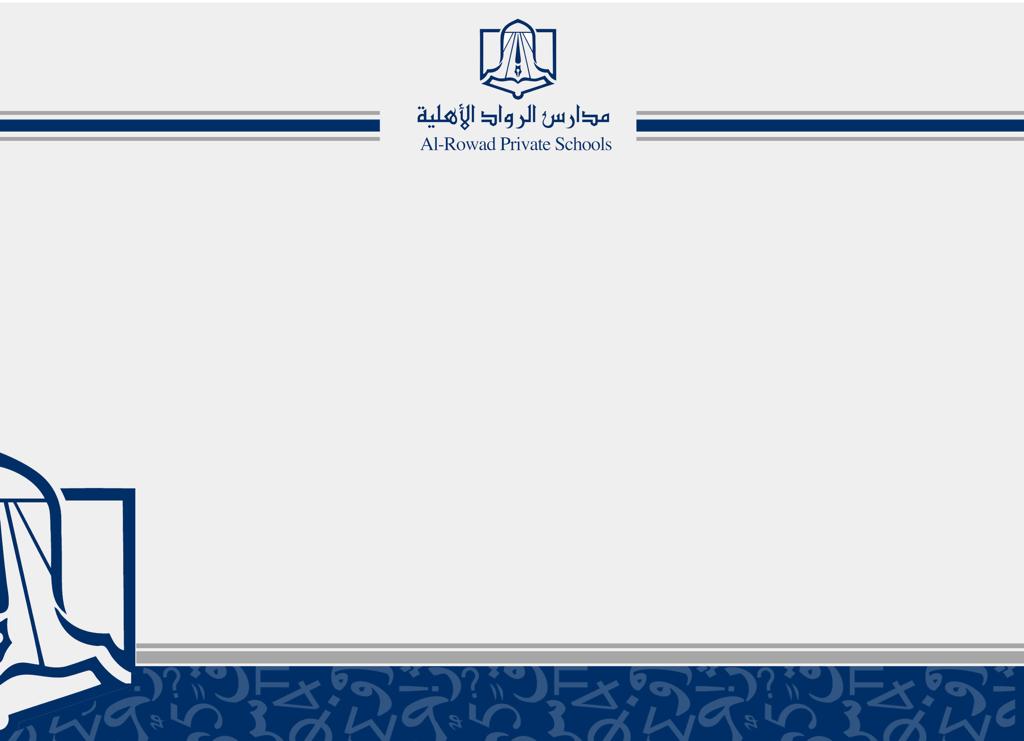 العلم وعملياته
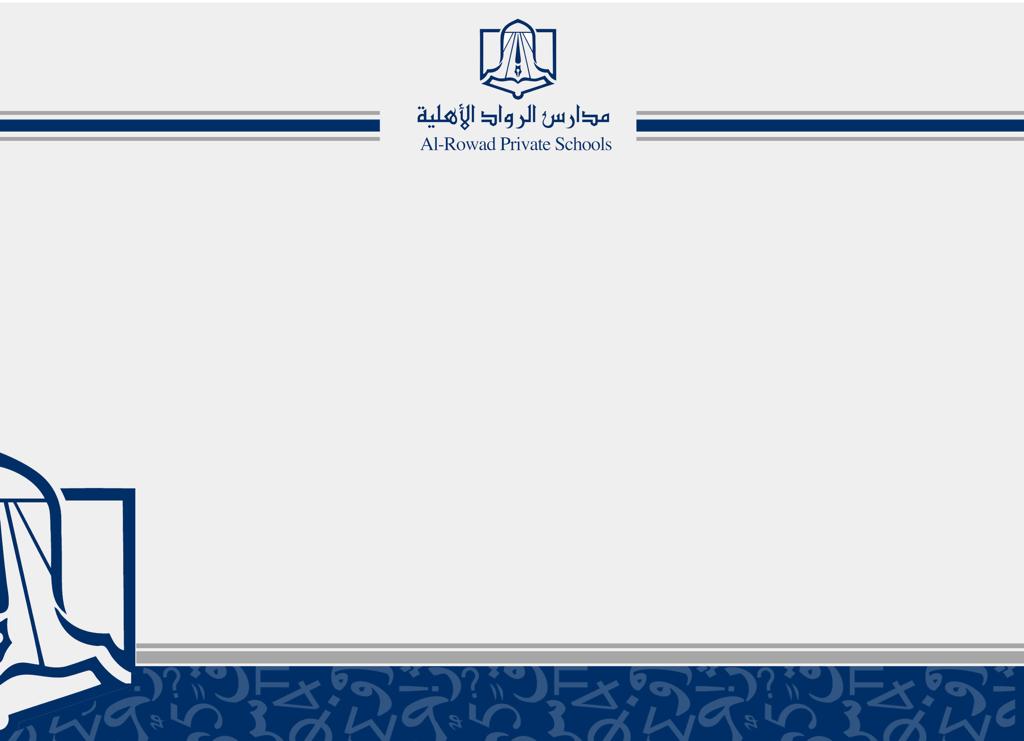 1
في هذا الدرس
الدرس         العلـــم وعمليـــاته
المفردات الجديدة
الأهمية
الأهداف
تُعرّف العلوم ، وتحدد بعض الاسئلة التي لا تجيب عنها .
تقارن بين النظريات والقوانين . 
تتعرف على الفروع الثلاثة للعلوم .
 تحدد بعض المهارات التي يستخدمها العلماء .
توضح المقصود بالفرضية .
تقارن بين الملاحظة والاستنتاج  .
نستفيد من العلوم في التعرف على العالم الذي نعيش فيه
11
العلوم
الطريقة العلمية
القانون العلمي 
النظرية العلمية
الفرضية
الاستدلال
التجربة المضبوطة
الثوابت
المتغيرات
المتغيرات المستقلة
المتغيرات التابعة
مراجعة المفردات
النظرية : تفسير الأشياء أو الأحداث بناء على المعرفة التي تم الحصول عليها من الملاحظات والتجارب .
الملاحظة : سِجل أو وَصف لمشاهدات أو أنماط في الطبيعة .
[Speaker Notes: للمعلم:
الربط مع المعرفة السابقة:
التصنيف: حضر الطلبة على تذكر عدد المرات التي طلب منهم فيها تصنيف الأشياء الى مجموعات، من مثل تصنيف الملابس حسب الألوان الفاتحة والغامقة، أو حسب قياساتها. سيتعلم الطلبة في هذا الدرس كيفية تصنيف المواد تبعا لخصائص معينة، وكيفية حدوث التغيرات في هذه الخصائص.]
سمي أحداث أو ظواهر تتكرر يومياً.
ابحث عن الإجابة بالتعاون مع أفراد مجموعتك
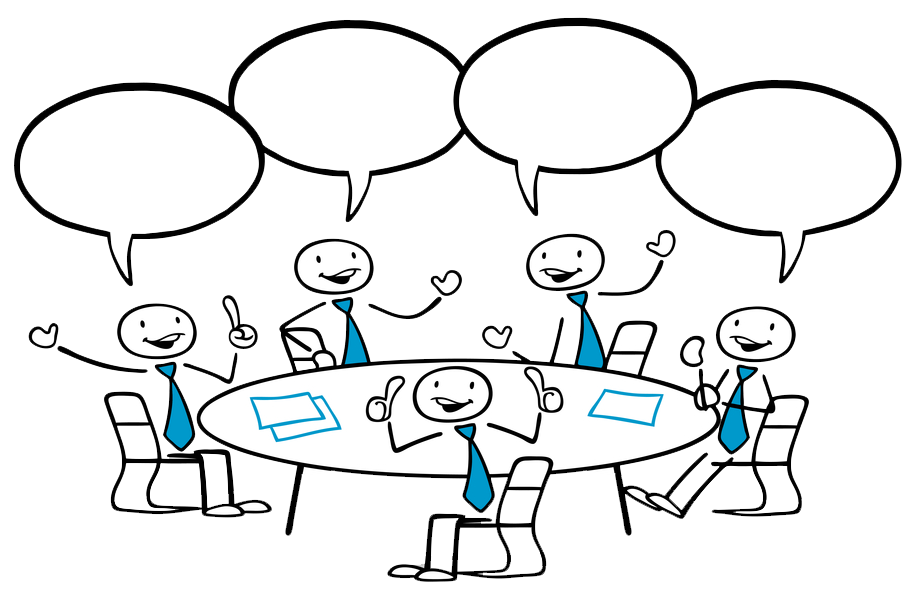 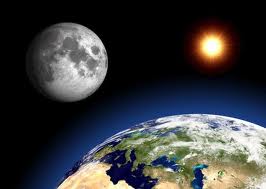 التعلم عن العالم
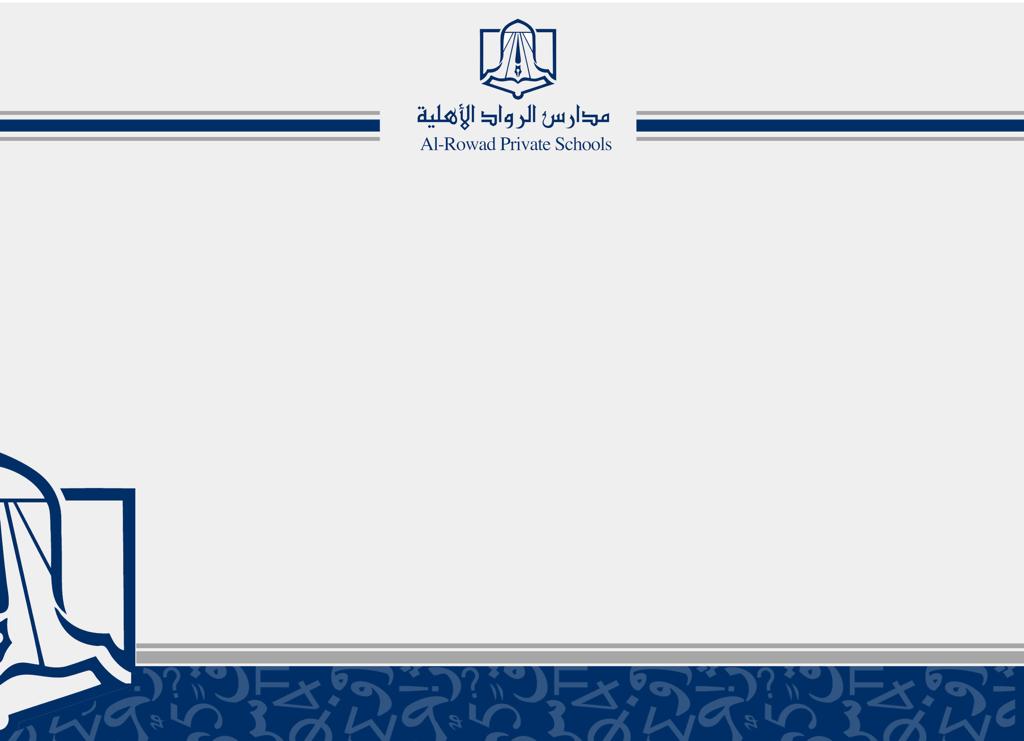 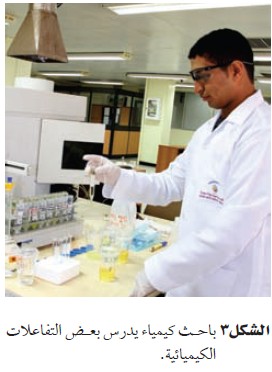 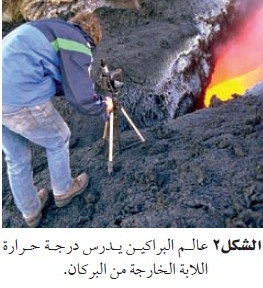 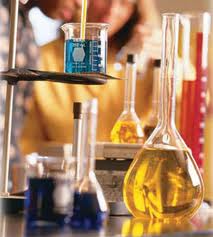   أي شخص يحاول أن يتعلم شيئاً ما عن طبيعة العالَم فهو عالِم.
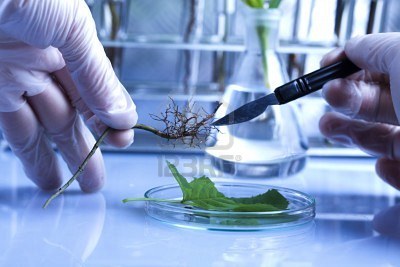 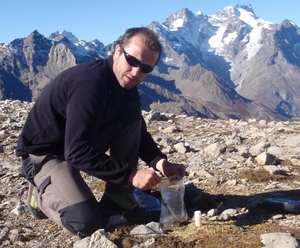   من  العالِم؟.
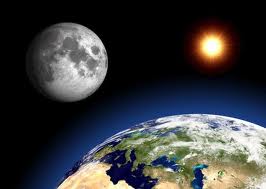 .ما هو العلم الذي يدرس العالم الطبيعي ؟
تعريف العلوم: هي طريقة لتعلم المزيد حول العالَم الطبيعي.
يفسر العلم المشاهدات اليومية بصورة منطقية، وكيف توظف العلوم التكرار المنتظم للأحداث في فهم هذا العالم
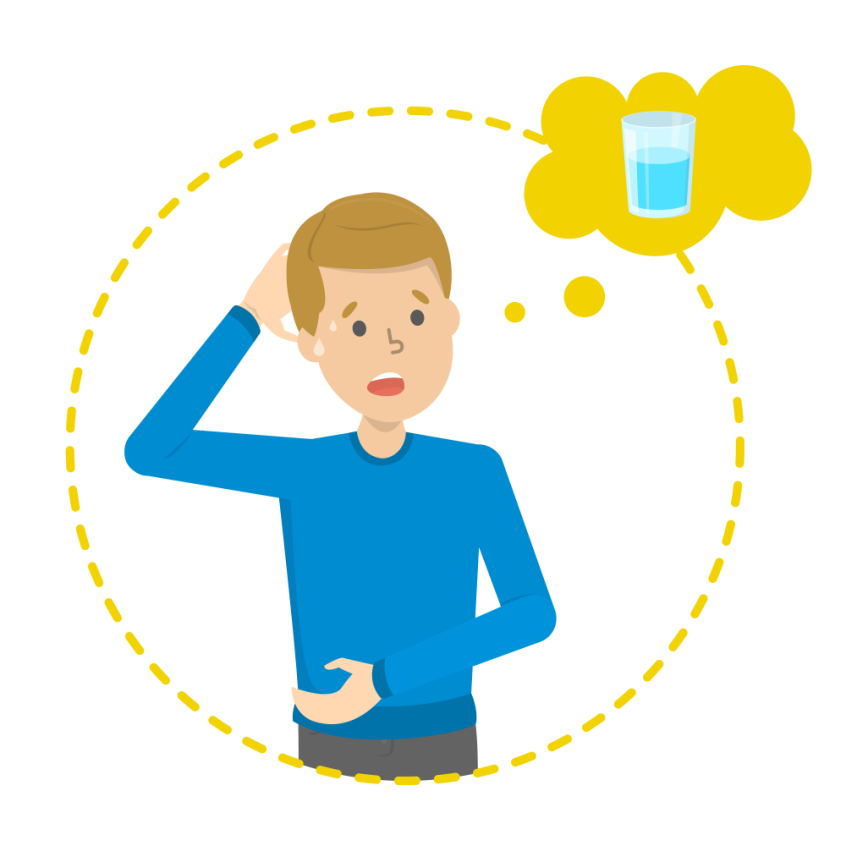 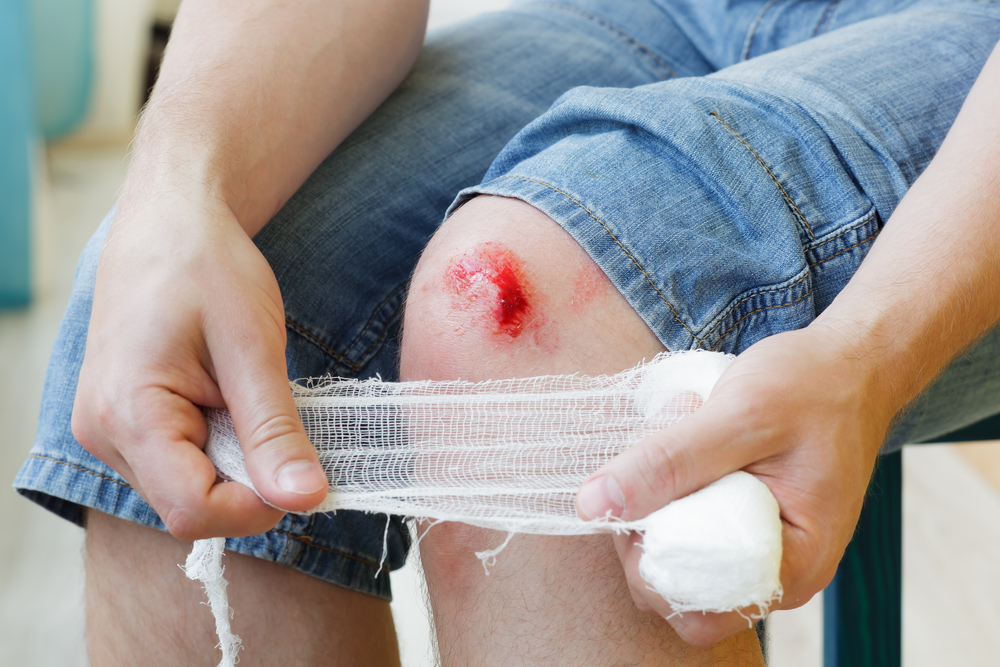 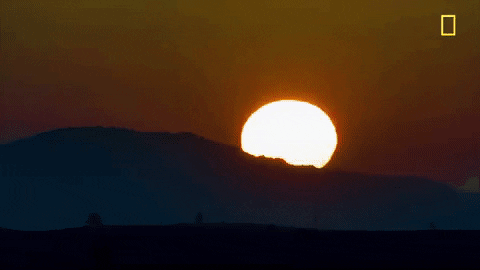 شروق الشمس
تجلط الدم
الشعور بالعطش
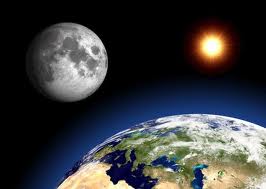 التعلم عن العالم عبادة .وقد أثنى الله عز وجل على التفكر في ملكوته ؛ لندرك عظمته وحكمته
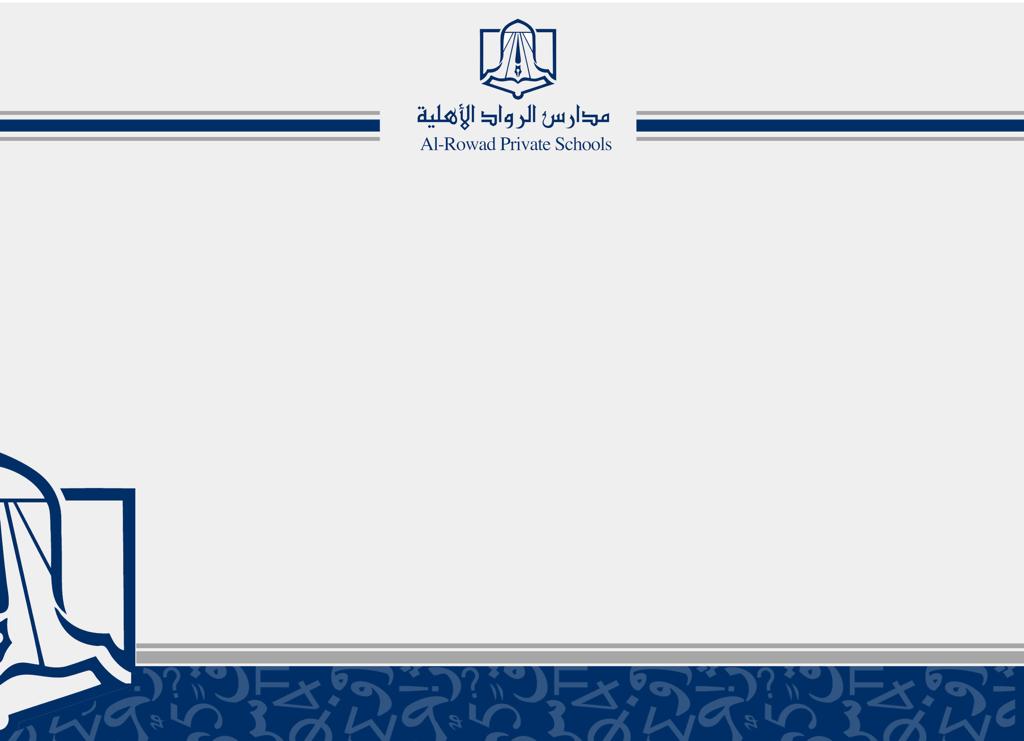 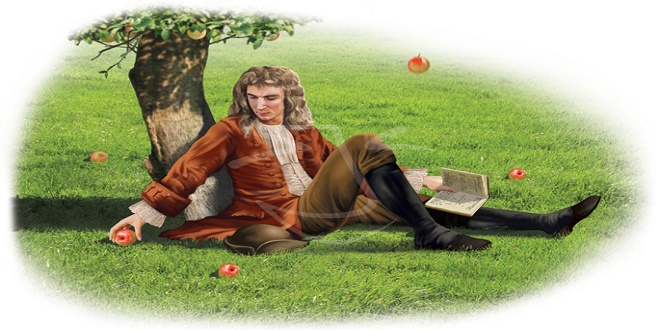 أسلوب العلماء في اكتشاف العالم الطبيعي
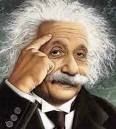 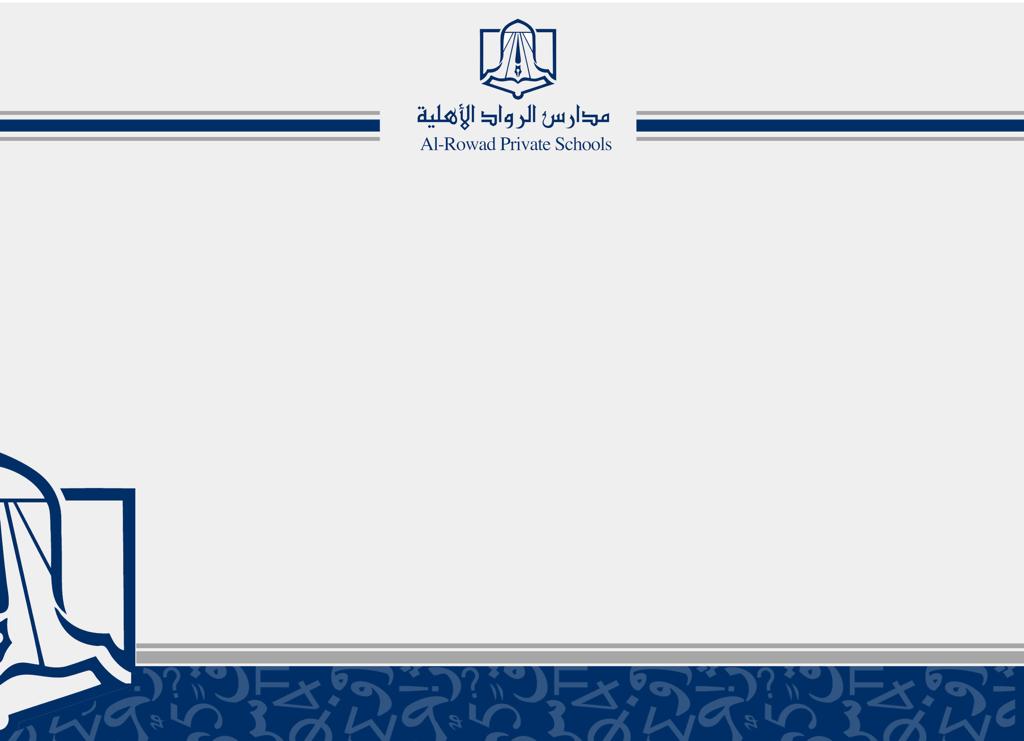 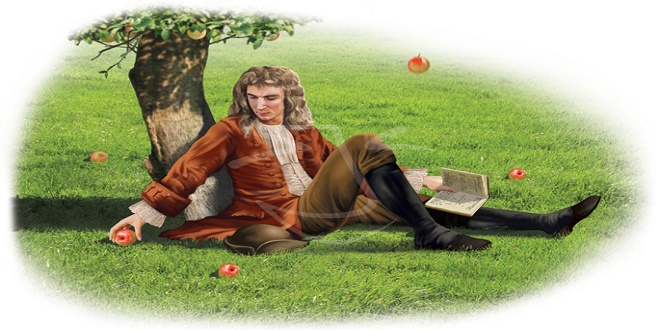 طرح الأسئلة
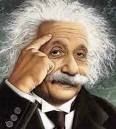 الأسئلة التي يجيب عنها العلم:
يجيب عن الأسئلة المتعلقة بالعالم الطبيعي بواسطة الملاحظات وطرح أسئلة حولها
لا يستطيع أن يجيب عن الأسئلة المتعلقة بالآراء، مثل من صديقك المفضل؟
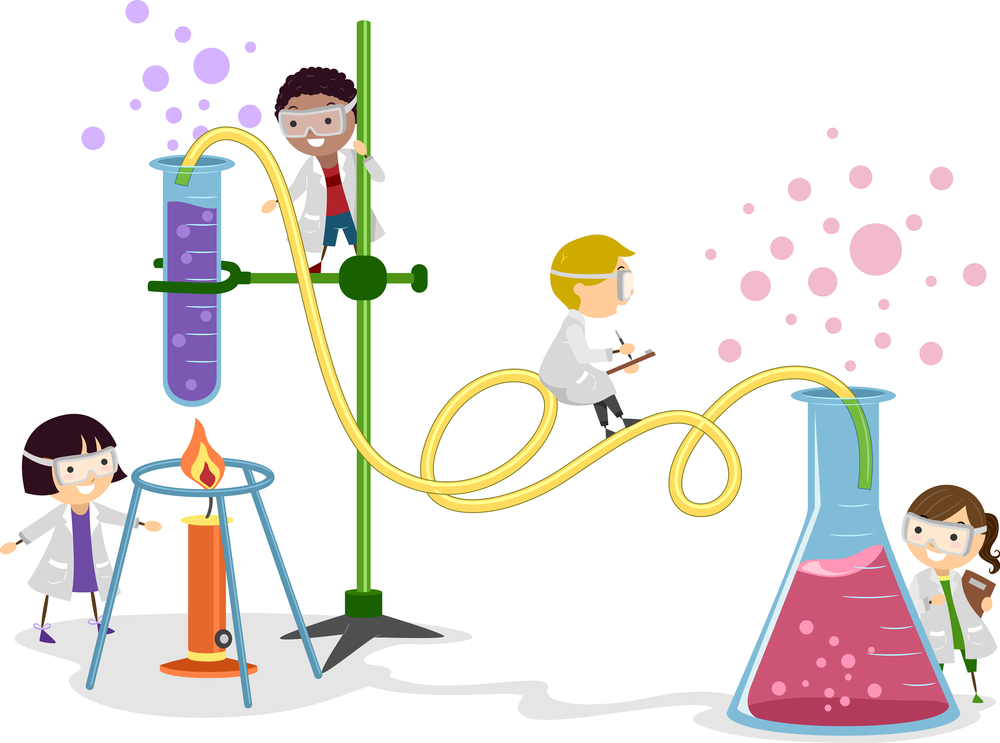 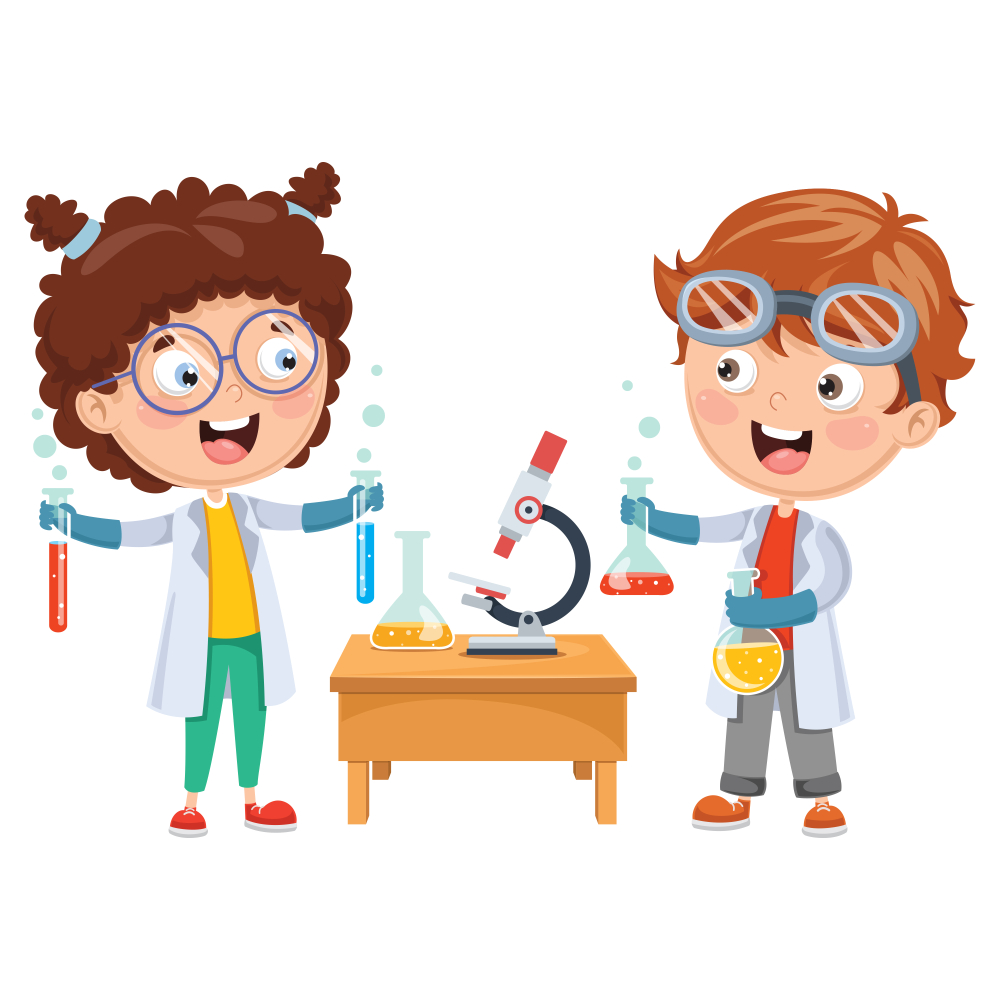 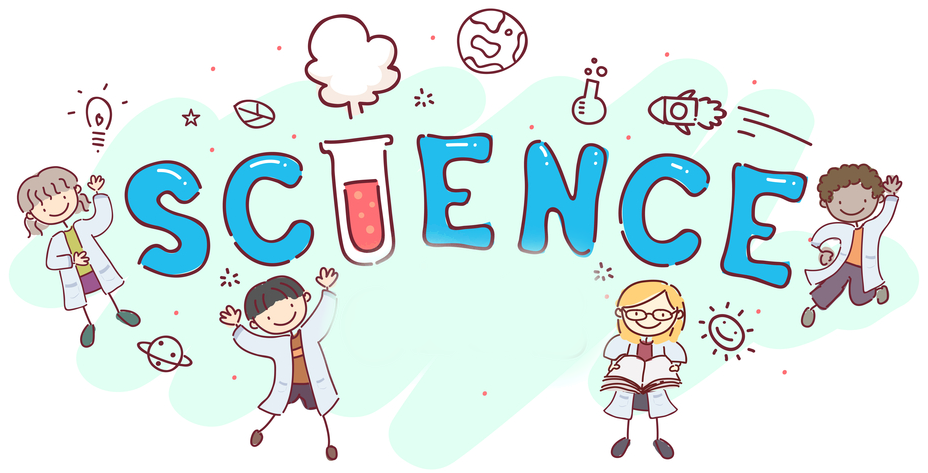 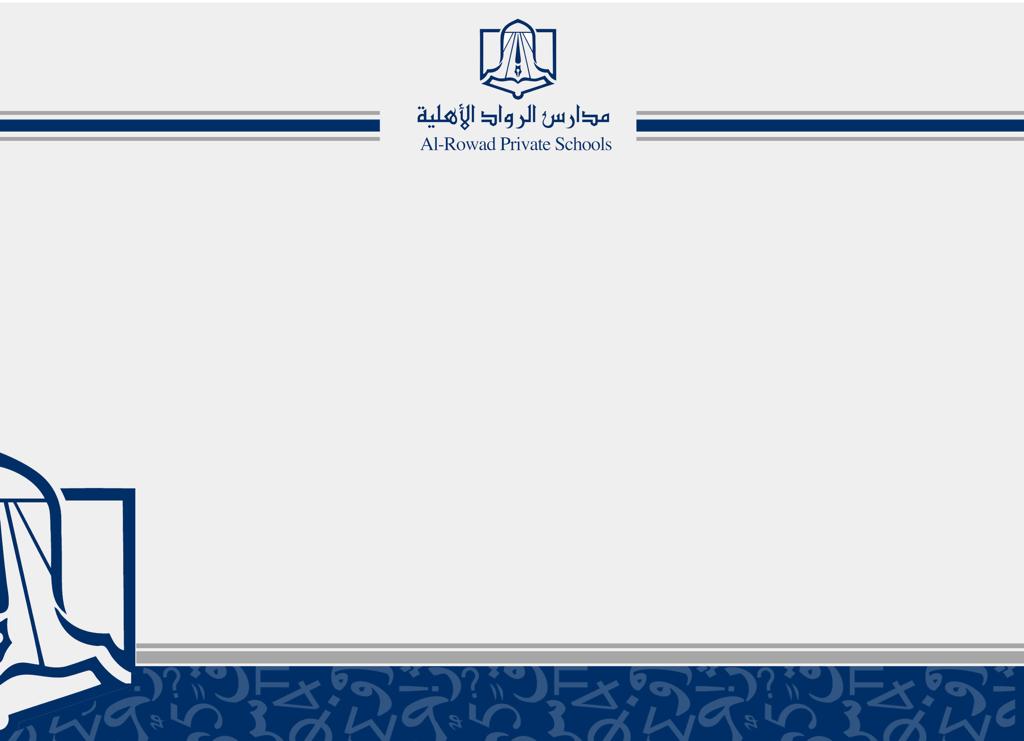 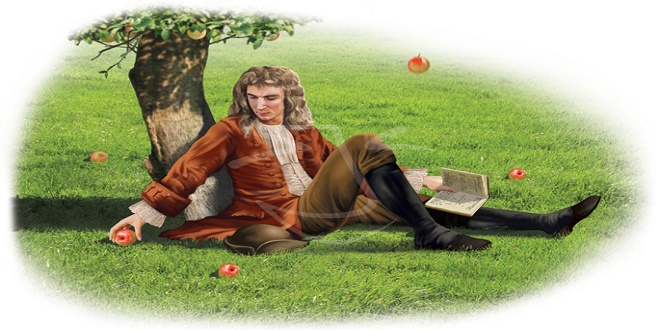 تفسيرات محتملة
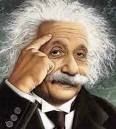 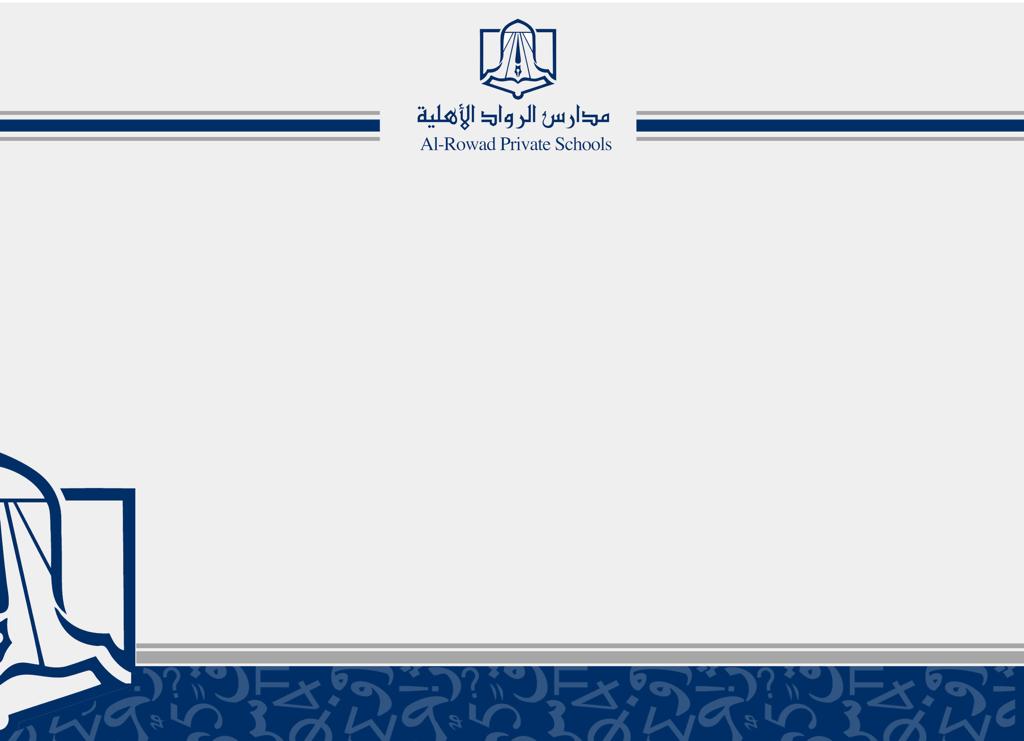 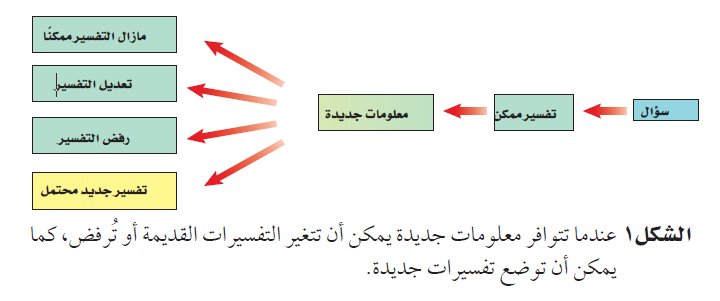 ر
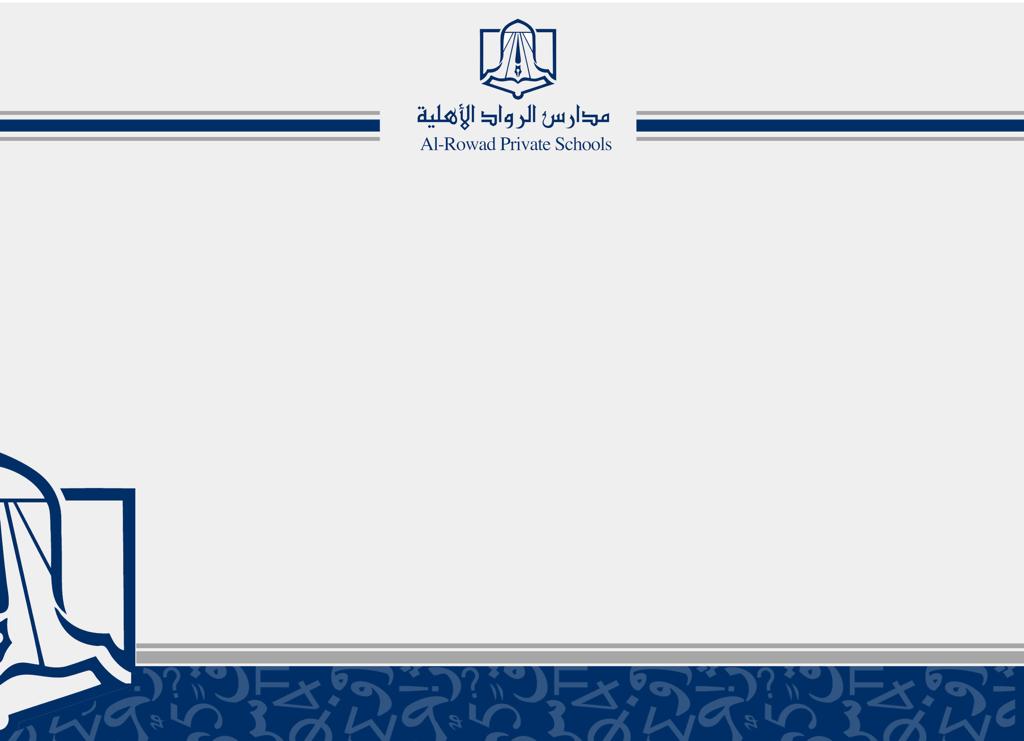 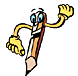 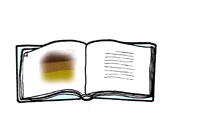 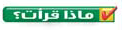 لماذا لا تستطيع العلوم الإجابة عن الأسئلة بجزم دائما ً؟ صفحة 18
[Speaker Notes: اجابة السؤال:
82، 92، 55، 10 على التوالي من اليسار الى اليمين.]
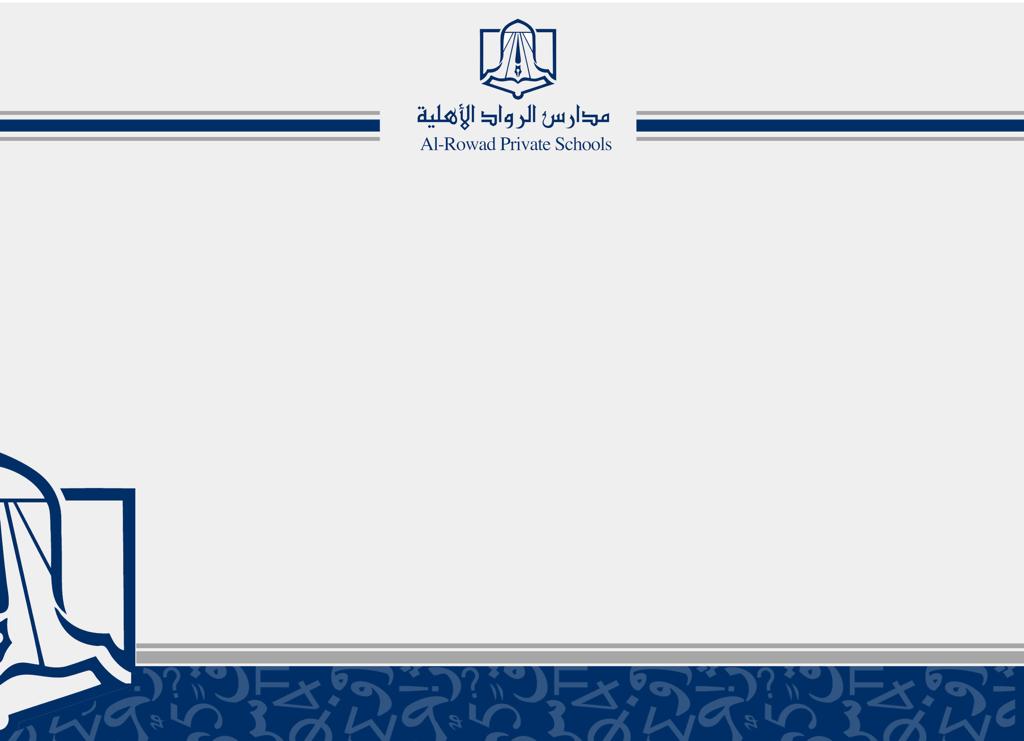 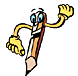 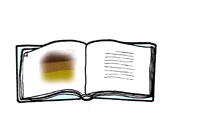 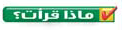 لماذا لا تستطيع العلوم الإجابة عن الأسئلة بجزم دائما ً؟ صفحة 18
لأنه يتم اكتشاف معلومات جديدة باستمرار
[Speaker Notes: اجابة السؤال:
82، 92، 55، 10 على التوالي من اليسار الى اليمين.]
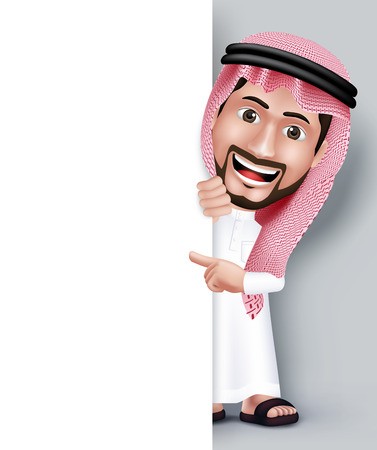 القنون العلمي
?ماذا تسمى المعلومة الجديدة التي توصل اليها العلماء
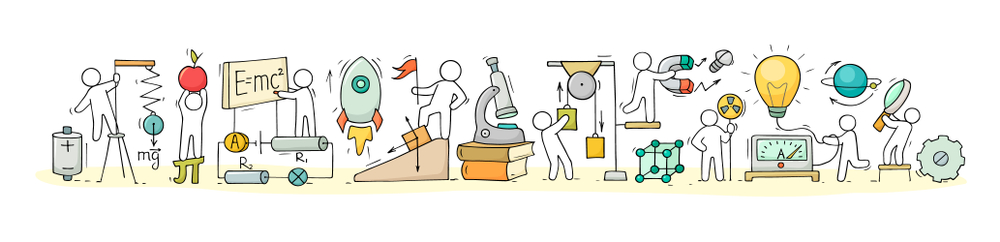 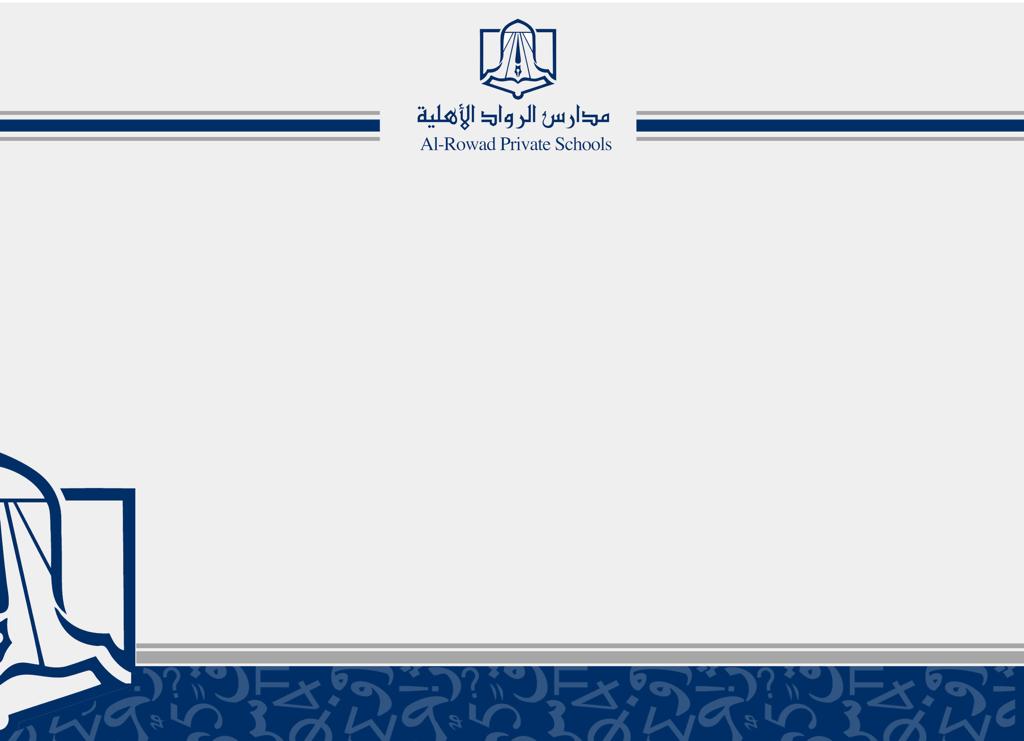 القانون العلمي
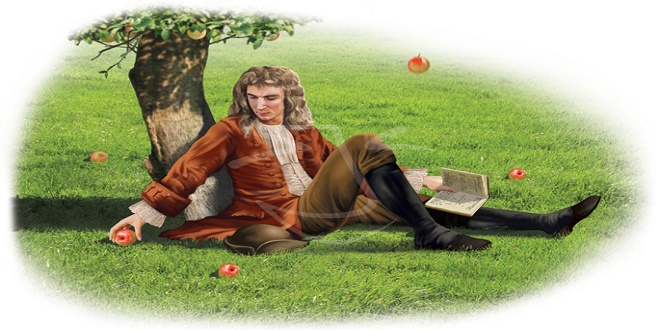 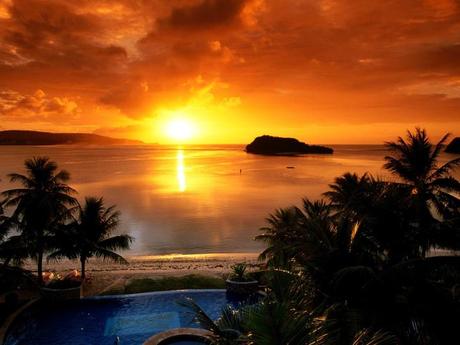 تسقط الأجسام إلى أسفل؟
من أين تشرق الشمس؟
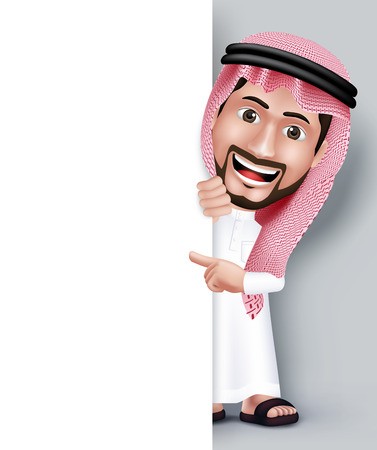 القانون العلمي
القاعدة التي تصف نمطًا أو سلوكًا معينًا في الطبيعة
خصائصه
يساعد القانون العلمي على توقع حدوث الأشياء.
لا يشرح سبب حدوث الأشياء، وإنما يصف فقط نمطًا معينًا.
أمثلة
نرى ضوء البرق قبل سماع صوت الرعد            
تتوقف الأجسام المتحركة بعد مدة من الزمن      
تسقط الأجسام دوما نحو الأرض
تشرق الشمس يوميًا
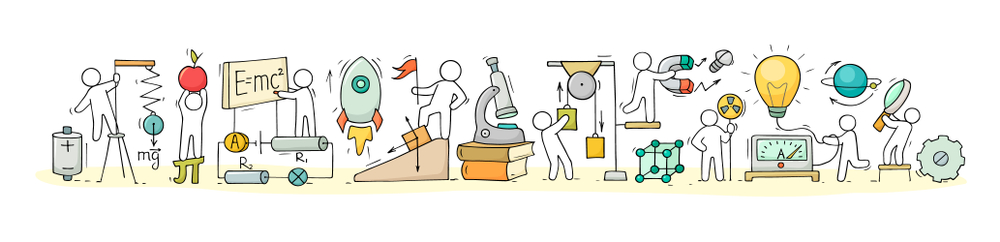 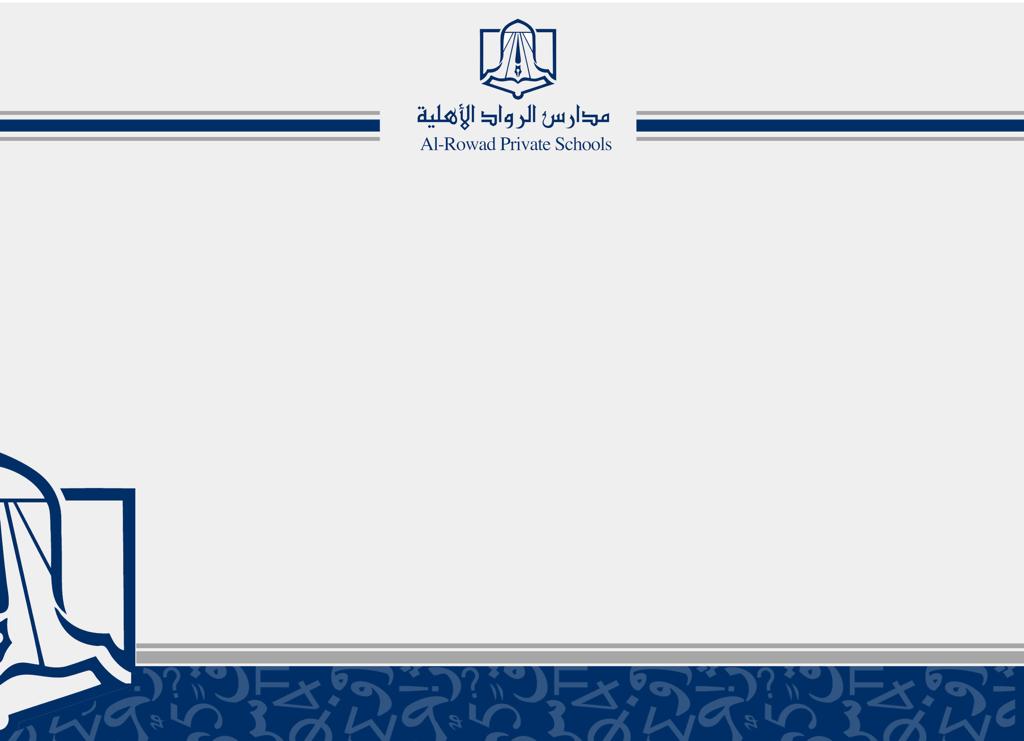 النظرية العلمية
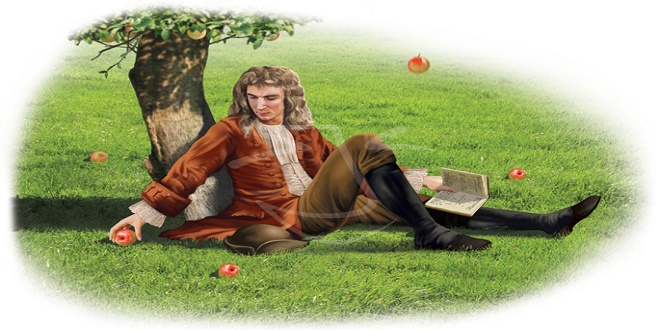 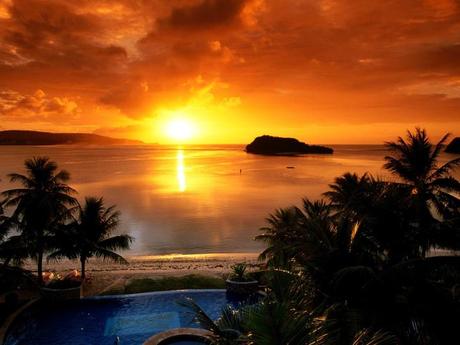 لماذا تسقط الأجسام إلى أسفل؟
لماذاتشرق الشمس؟
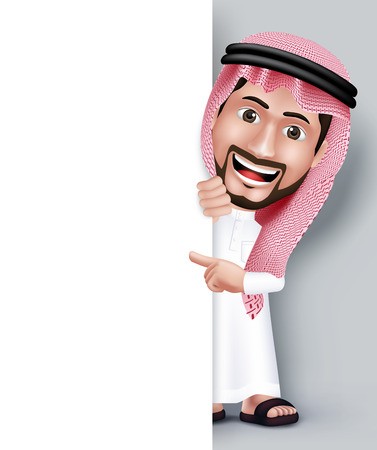 النظرية العلمية
هي محاولة لتفسير سلوك أو نمط معين تم ملاحظته مرارًا في العالم الطبيعي
خصائصها
يجب أن تدعم بالملاحظات والاستقصاءات العلمية.
ليست مجرد تخمينات عشوائية أو آراء أشخاص.
ليست أفكارًا غامضة.
أمثلة
نرى ضوء البرق قبل سماع صوت الرعد لأن الضوء أسرع من الصوت.        
تتوقف الأجسام المتحركة بعد مدة من الزمن بسبب الاحتكاك.  
تسقط الأجسام دوما نحو الأرض بسبب الجاذبية.
تشرق الشمس يوميًا لأن الأرض تدور حول نفسها.
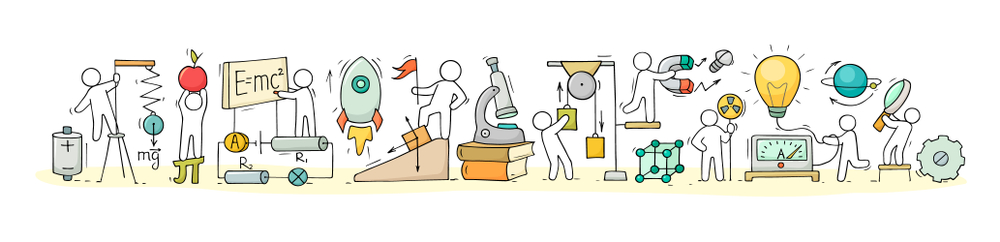 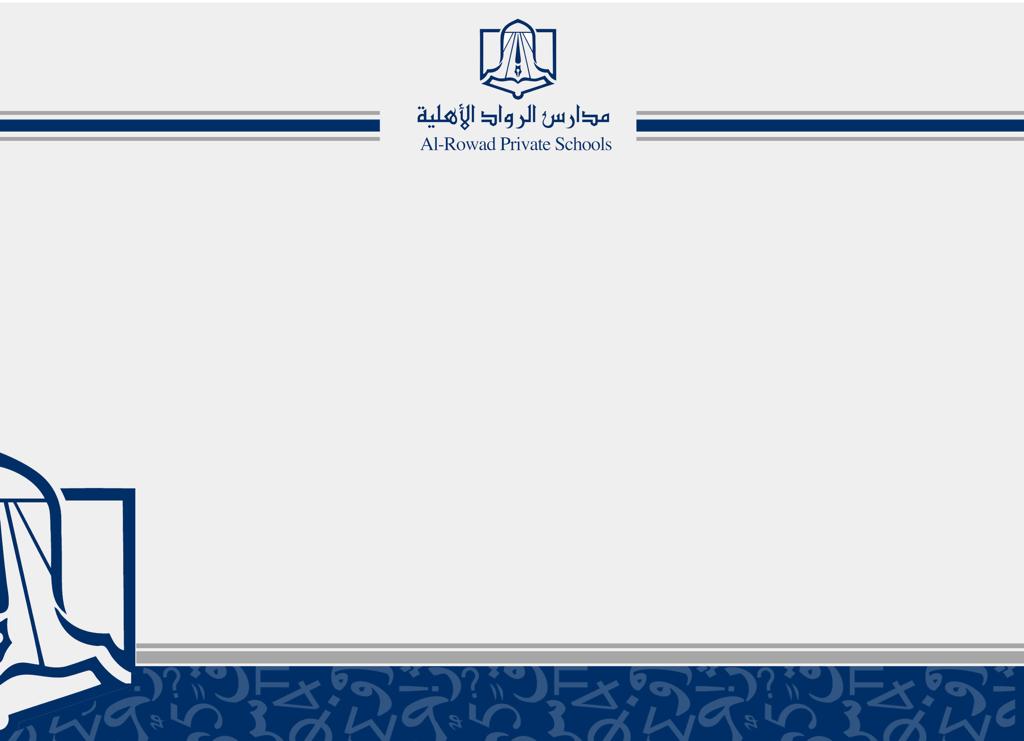 صنف الجمل العلمية  إلى قانون علمي أو نظرية علمية .
.
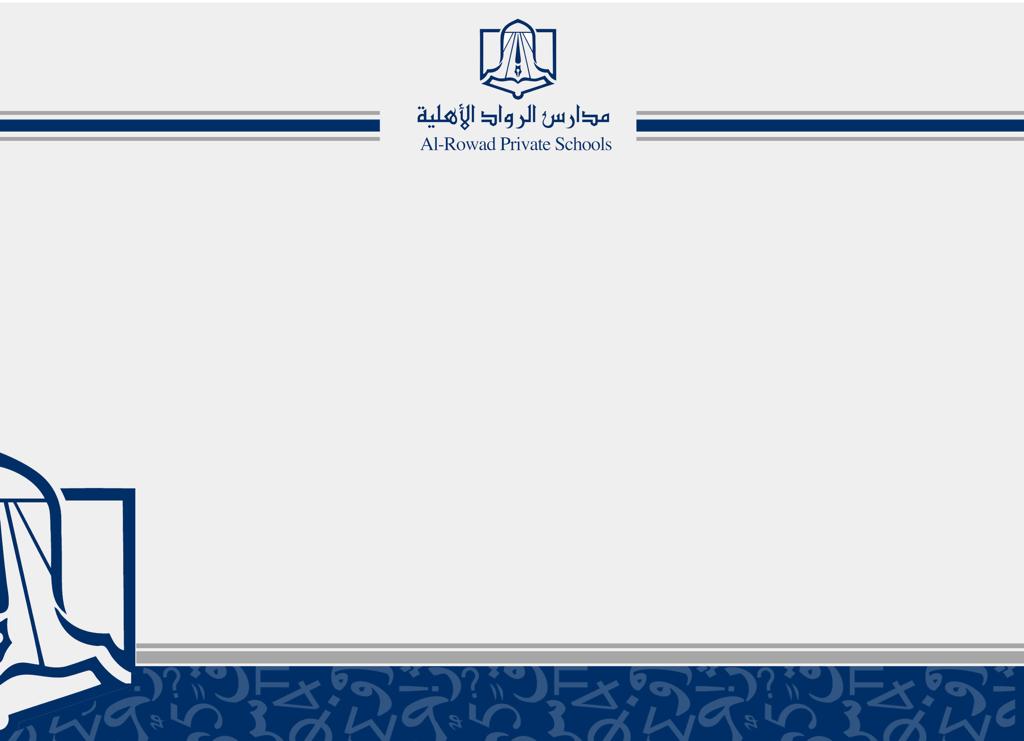 صنف الجمل العلمية  إلى قانون علمي أو نظرية علمية .
.
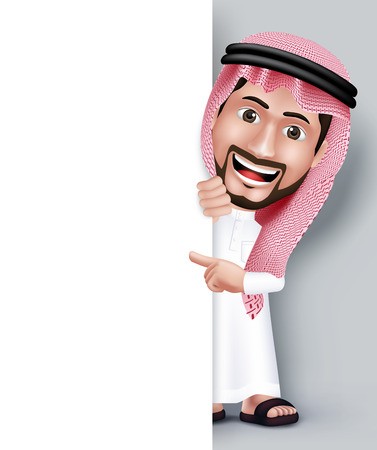 الفرق بين القانون العلمي و النظرية العلمية
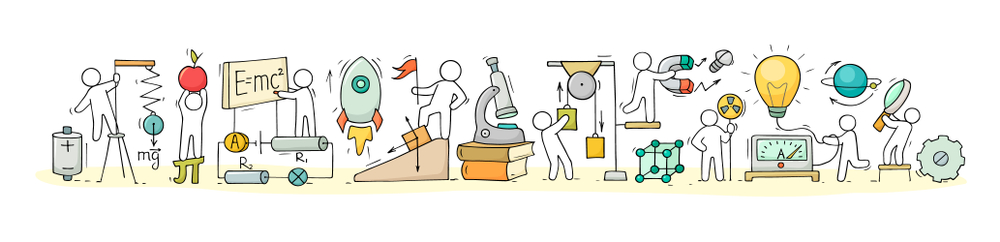 الموضوع: العلم وعملياته (التعلم عن العالَمِ)
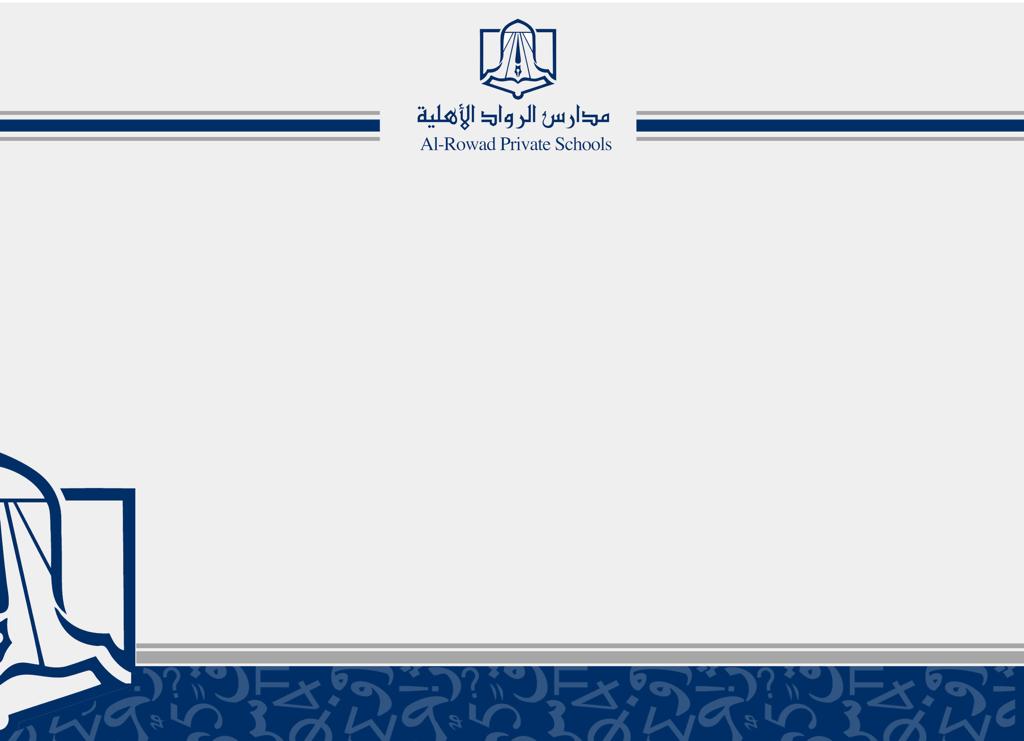 التاريخ:   14 /1/ 1414هـ
المادة: علوم
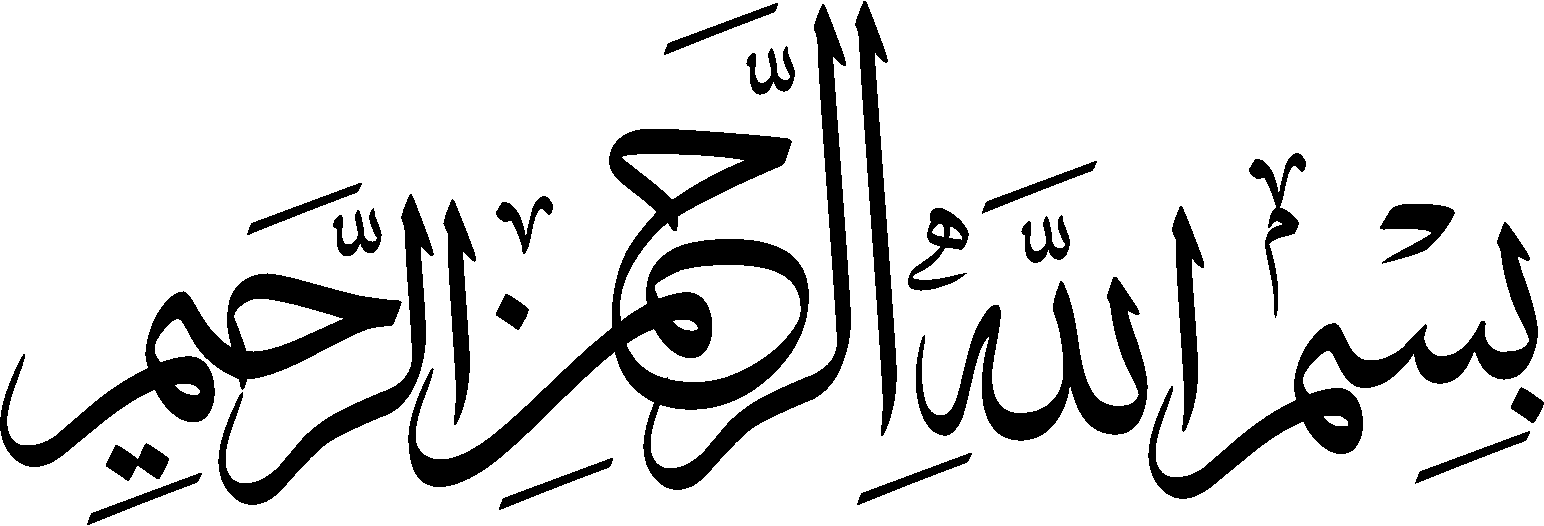 تعريف العلوم: هي طريقة لتعلم المزيد حول العالَم الطبيعي.
الأسئلة التي يجيب عنها العلم:
يجيب عن الأسئلة المتعلقة بالعالم الطبيعي بواسطة الملاحظات وطرح أسئلة حولها
لا يستطيع أن يجيب عن الأسئلة المتعلقة بالآراء، مثل من صديقك المفضل؟

تعريف القانون العلمي: القاعدة التي تصف نمطًا أو سلوكًا معينًا في الطبيعة
خصائصه:
يساعد القانون العلمي على توقع حدوث الأشياء.
لا يشرح سبب حدوث الأشياء، وإنما يصف فقط نمطًا معينًا.

تعريف النظرية: هي محاولة لتفسير سلوك أو نمط معين تم ملاحظته مرارًا في العالم الطبيعي
خصائصها:
يجب أن تدعم بالملاحظات والاستقصاءات العلمية.
ليست مجرد تخمينات عشوائية أو آراء أشخاص.
ليست أفكارًا غامضة.
فروع العلوم
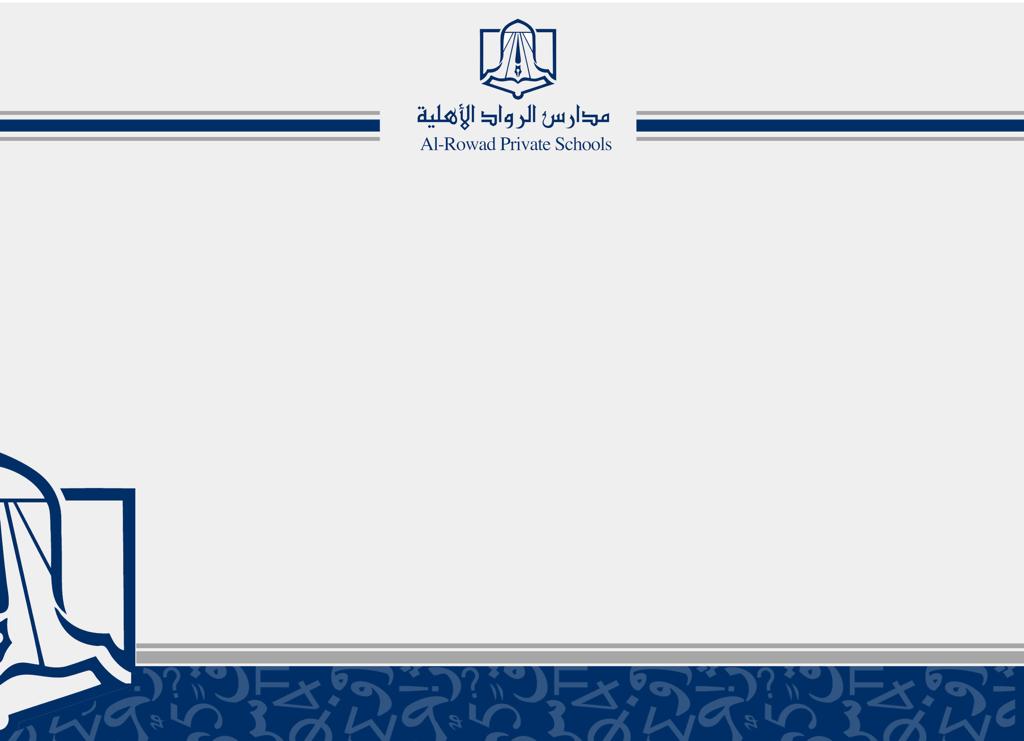 من خلال الصور التالية أجيبي عما يلي :
1-كم عدد فروع العلوم ؟
2- ماذا يدرس كل فرع؟
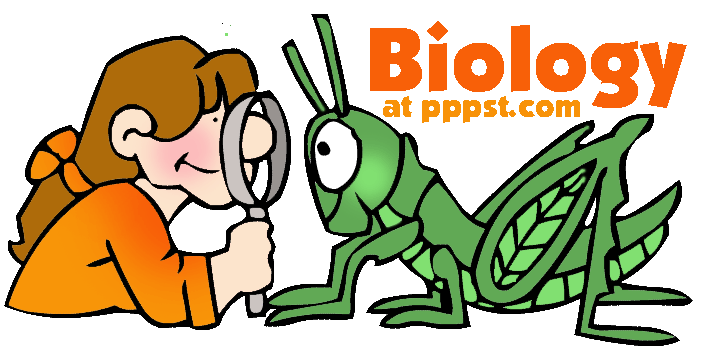 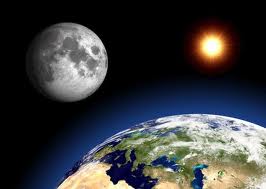 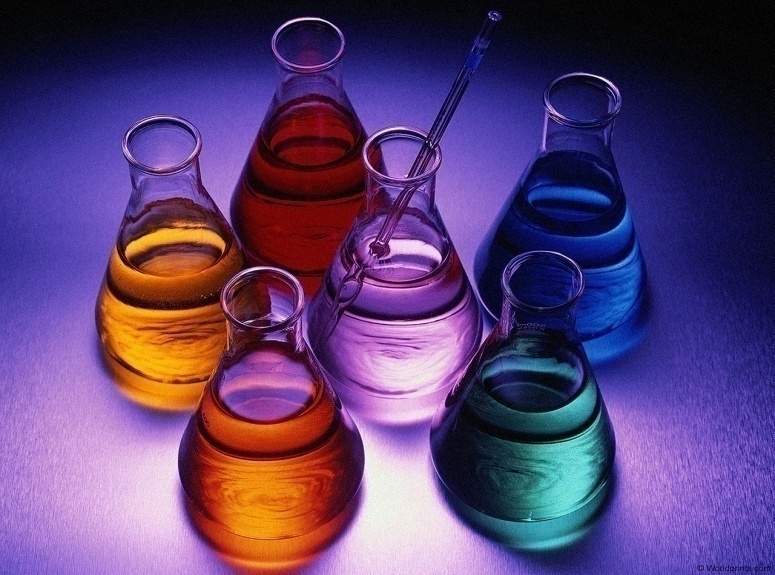 2
1
1
3
فروع العلوم
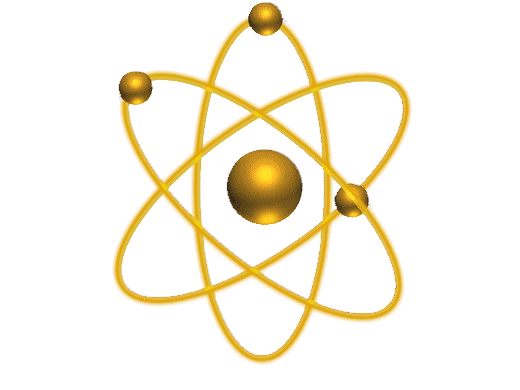 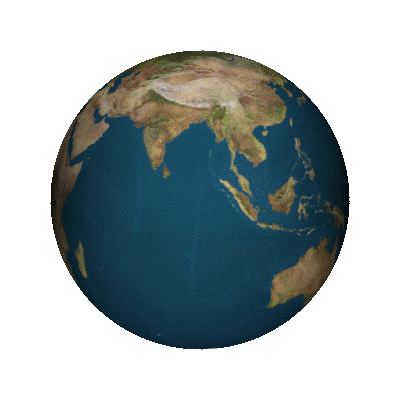 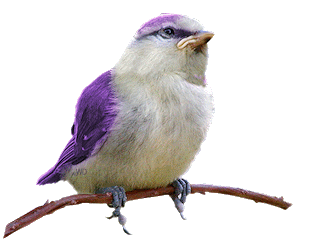 العلوم الطبيعية
علم الأرض والفضاء
علم الأحياء
الكيمياء
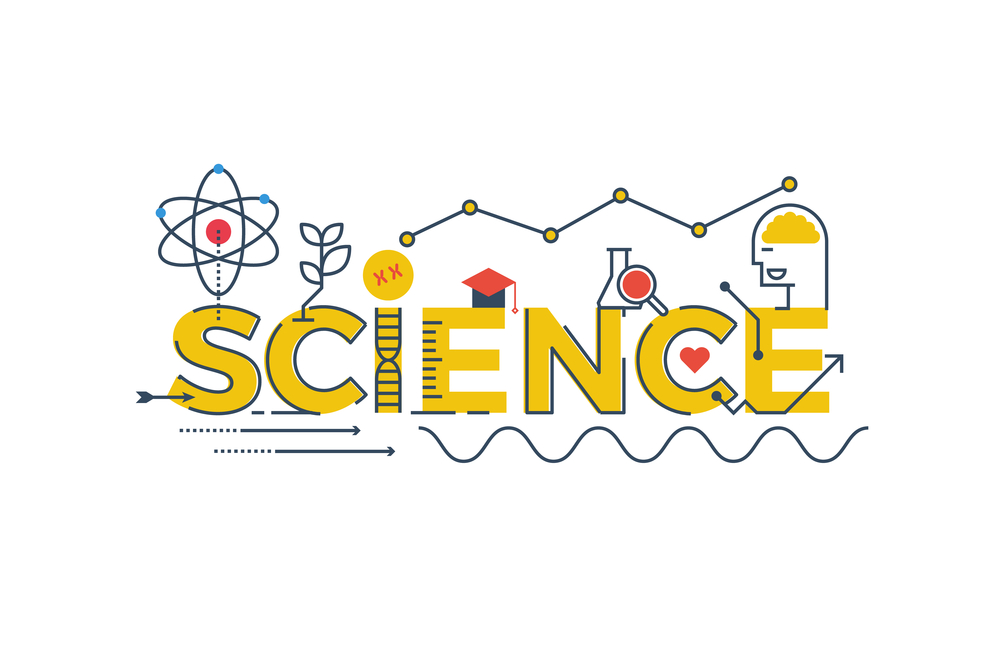 الفيزياء
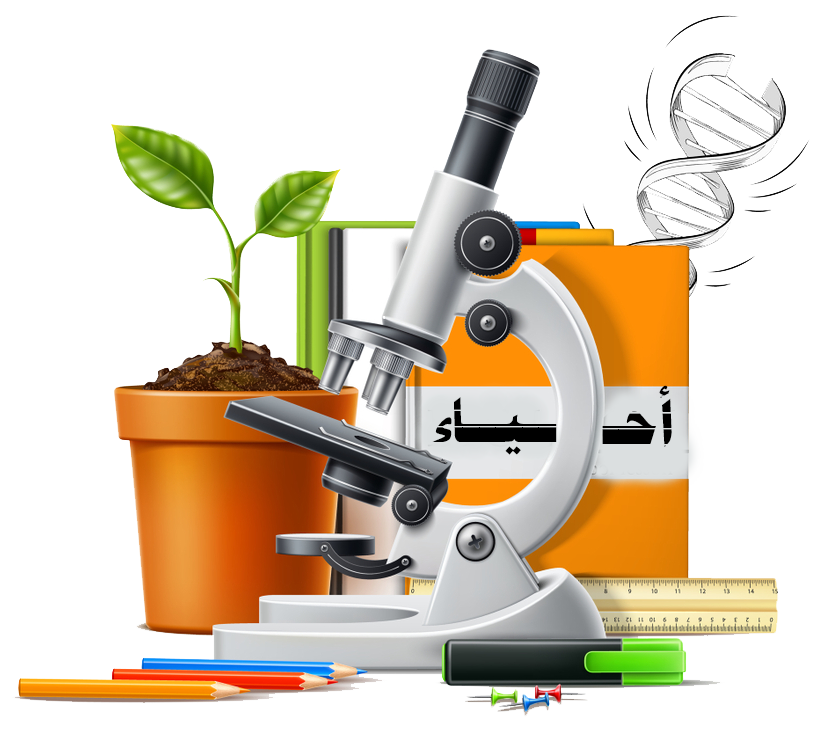 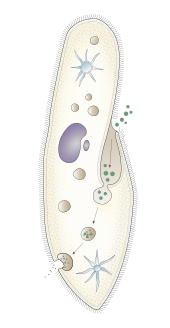 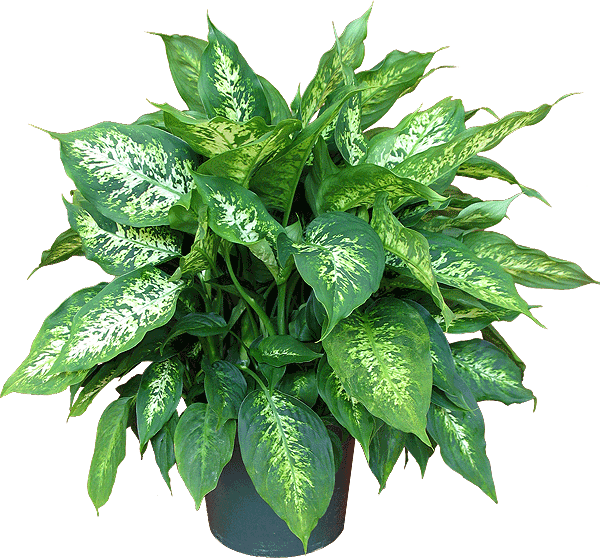 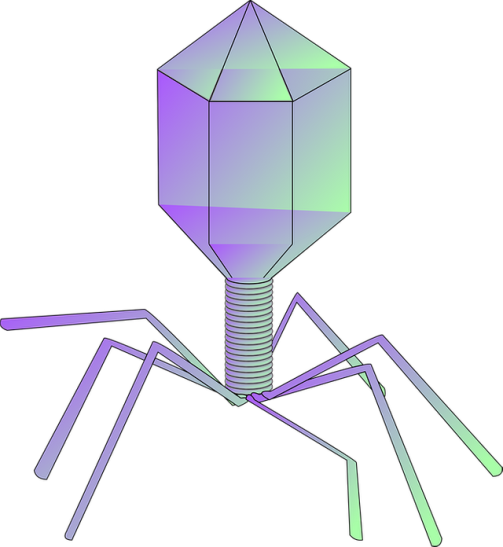 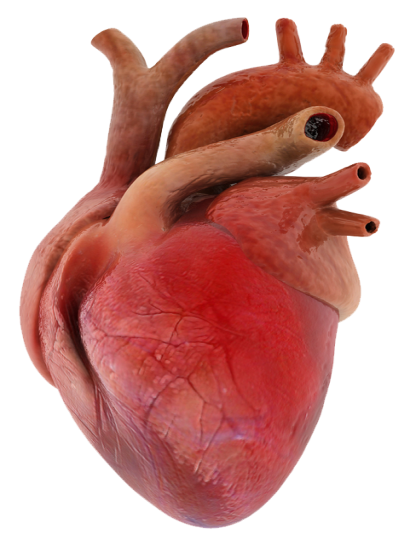 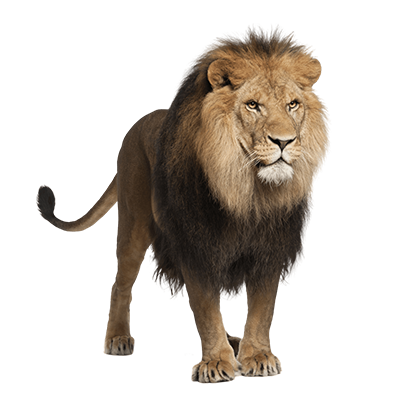 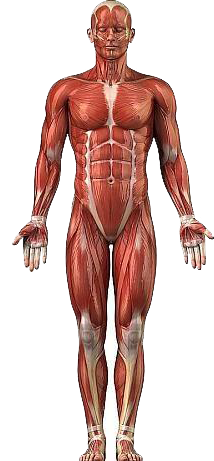 علم الأحياء: يهتمُّ بدراسةِ المخلوقاتِ الحيَّـةِ وعـلاقاتِهـا مـع بعضِها بعضًا.
علم الأرضِ والفضاء:
يهتمُّ بدراسةِ أنظمةِ الأرضِ والفضاءِ.
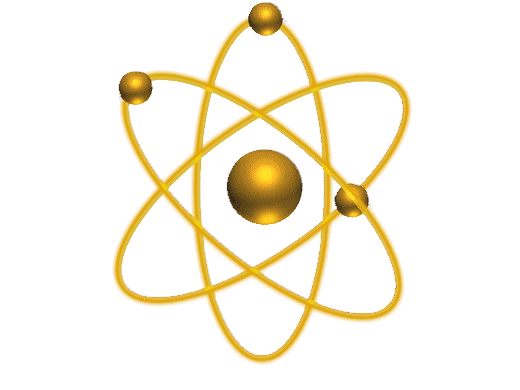 العلومُ الطّبيعيّةُ
تهتمُّ بدراسةِ المادّةِ والطّاقةِ، إذ إنّ:
 أ – المادّةَ: تمثّلُ أيّ شيءٍ يشغلُ حيّزًا وله كتلةٌ.
ب – الطّاقةَ: وهي القدرةُ على إحداثِ تغييرٍ في المادّةِ.

 وتُقسمُ العلومُ الطّبيعيّةُ إلى قسمَيْن رئيسيّيْن: 
 الكيمياء: وهو العلمُ الذي يهتمّ بدراسةِ المادّةِ وتفاعلاتِها. 
 الفيزياء: وهو العلمُ الذي يهتمّ بدراسةِ الطاقة وقدرتِها على تغييرِ المادّةِ.
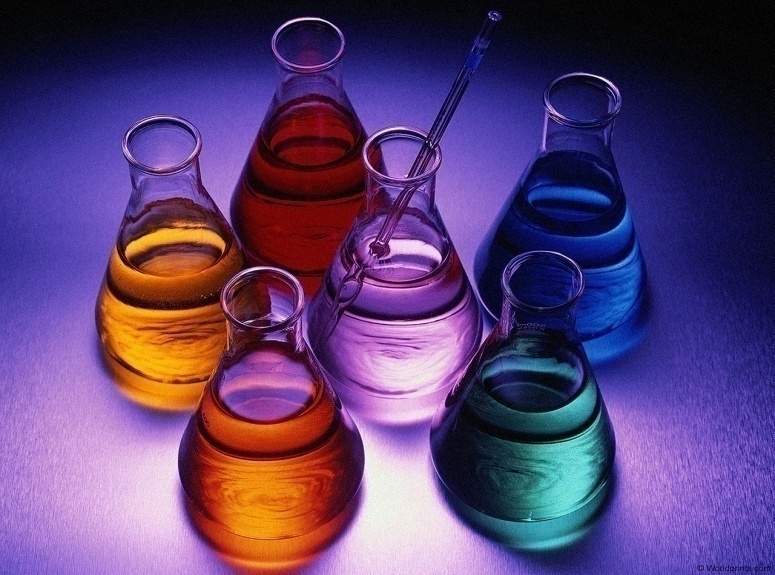 هل الإجابات التي يقدمها العلم قطعية دائمًا؟
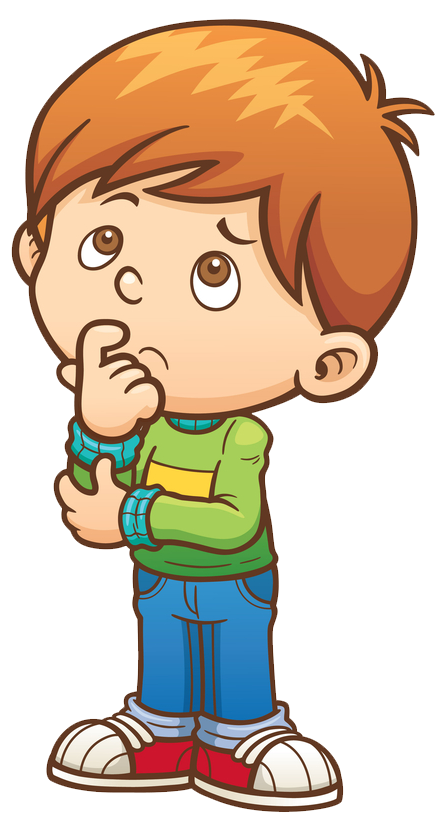 الإجابات التي يقدمها العلم ليست قطعية دائمًا؛ لأن الإنسان لا يعرف كل شيء عن العالَم المحيط به ويتم اكتشاف معلومات جديدة باستمرار.
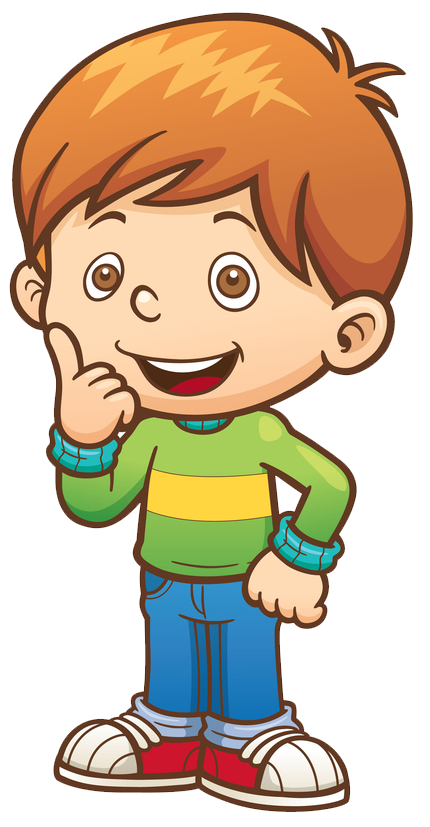 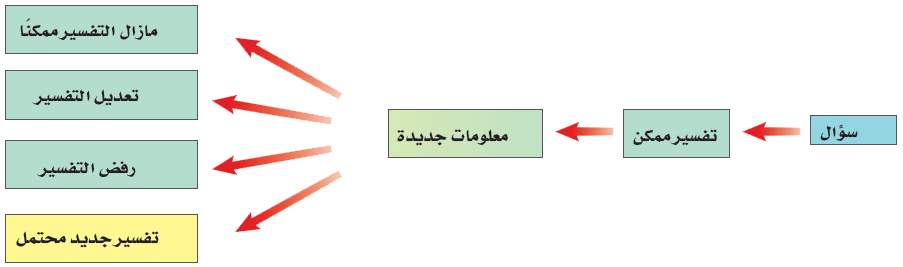 [Speaker Notes: استخدام الصّور والرّسوم : 
الشّكل 1 يبيّن المخطّط كيف يتمّ تعديل التّفسيرات العلميّة أو إلغاؤها عند ظهور معلومات جديدة. وكيف يمكنك استخدامه للإجابة عن السّؤال المقترح في التّجربة الاستهلاليّة حول: كيف تؤثّر الجاذبيّة في الأجسام؟ يلاحظ الطّلاب أنّ سرعة سقوط القلم الواحد تساوي سرعة سقوط القلمَيْن. لذا فقد يستنتجون أنّ 30 قلمًا تسقط بالسّرعة نفسها. لكن المعلومات الجديدة تشير إلى أنّ الأجسام الثّقيلة تسقط بتسارع أكبر، وهذا ما يتنافى مع الواقع في الأوساط المعزولة (الفراغ).]
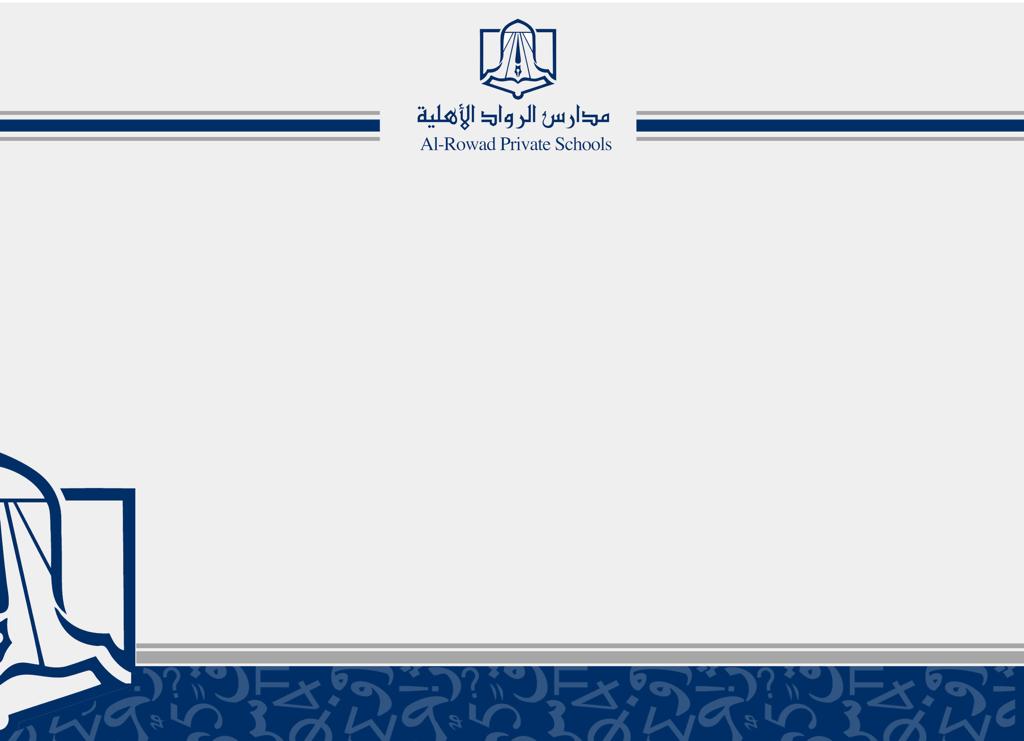 التاريخ:    /1/ 1414هـ
المادة: علوم
الموضوع: العلم وعملياته (فروع العلوم)
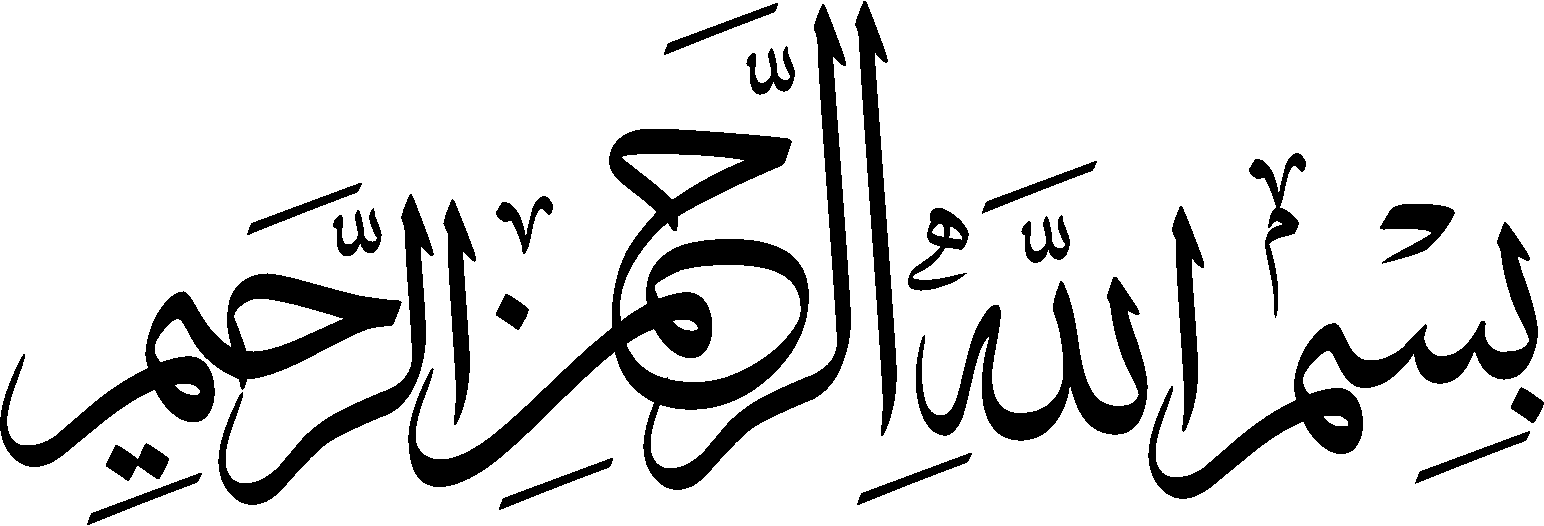 تقسم فروع العلوم الى ثلاثة أقسام هي:
1- علم الأحياء: يهتمُّ بدراسةِ المخلوقاتِ الحيَّـةِ وعـلاقاتِهـا مـع بعضِها بعضًا.
2- علم الأرض والفلك: يهتمُّ بدراسةِ أنظمةِ الأرضِ والفضاءِ.
3- العلوم الطبيعية: تهتمُّ بدراسةِ المادّةِ والطّاقةِ، حيث إنّ:
 أ – المادّةَ: تمثّلُ أيّ شيءٍ يشغلُ حيّزًا وله كتلةٌ.
ب – الطّاقةَ: وهي القدرةُ على إحداثِ تغييرٍ في المادّةِ.

تُقسمُ العلومُ الطّبيعيّةُ إلى قسمَيْن رئيسيّيْن هما: 
 الكيمياء: وهو العلمُ الذي يهتمّ بدراسةِ المادّةِ وتفاعلاتِها. 
 الفيزياء: وهو العلمُ الذي يهتمّ بدراسةِ الطاقة وقدرتِها على تغييرِ المادّةِ.
الممارسات العلمية
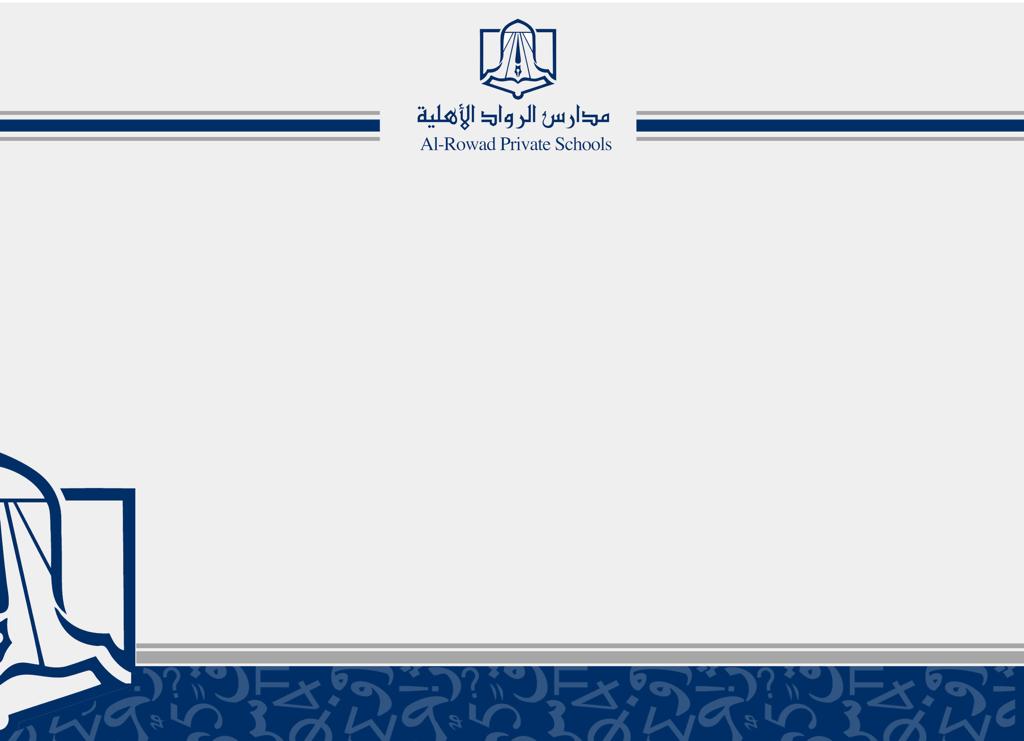 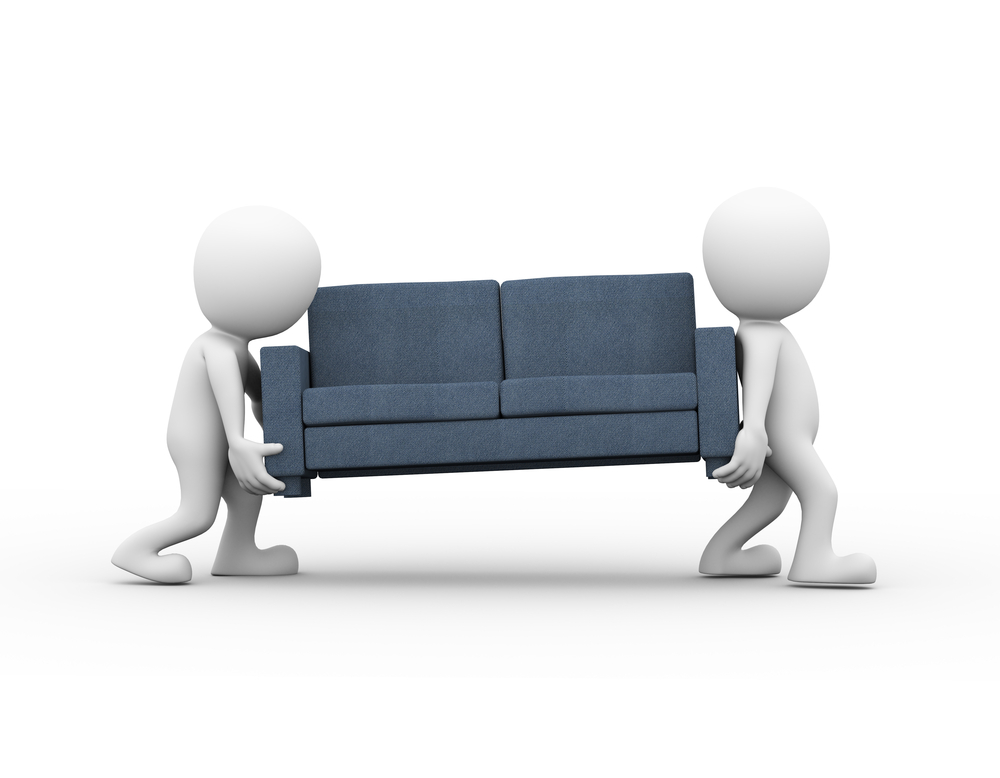 هل حاولتِ يومًا تمرير قطعة أثاث كبيرة عبر الباب ؟
هل واجهتك صعوبة ؟ ما الطريقة التي اتبعتها لتمرير هذه القطعة عبر الباب؟
[Speaker Notes: للمعلّم: 
عمليّات العلم: اسأل الطّلاب فيما إذا حاولوا تحريك قطعة أثاث كبيرة من خلال باب، واطلب إليهم وصف العمليّة التي سيستخدمونها.
في البداية غالبًا ما سينظرون إلى قطعة الأثاث، والممرّ الذي يتمّ تحريكها فيه، وهل ستنجح عمليّة التّحريك، وإذا لم يقدروا على ذلك، فإنّ عليهم التّفكير في طريقة أخرى لحلّ هذه المشكلة.
وضّح للطّلاب أنّ ما قاموا به يشبه طريقة حلّ مشكلة في العلوم.]
المهارات العلمية للعلماء
 التّفكيرِ  الملاحظةَ  التّنبؤ
 الاستقصاءَ  البحثَ  النّمذجةَ
 القياسَ  التّحليلَ  الاستدلال
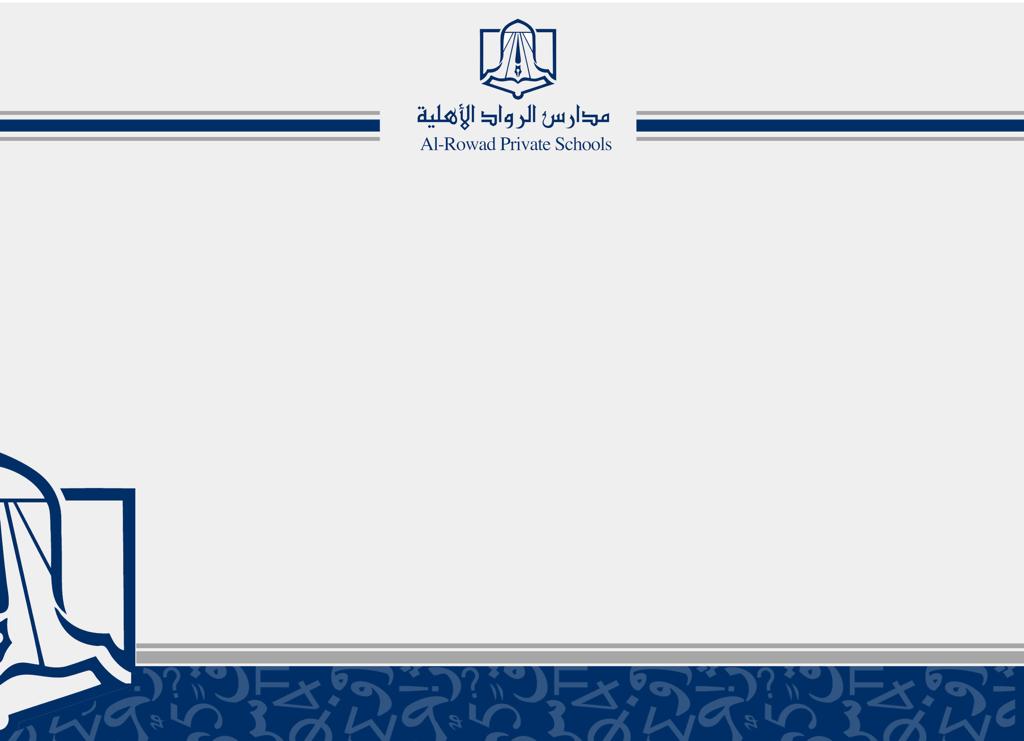 من خلال الصور الآتية حاول أن تتعرف أهم المهارات العلمية المستخدمة في اكتشاف العالم الطبيعي .
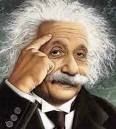 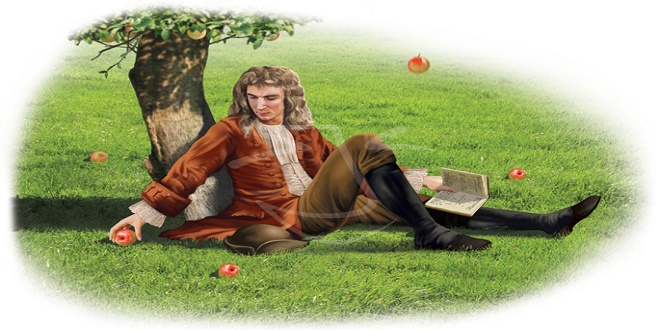 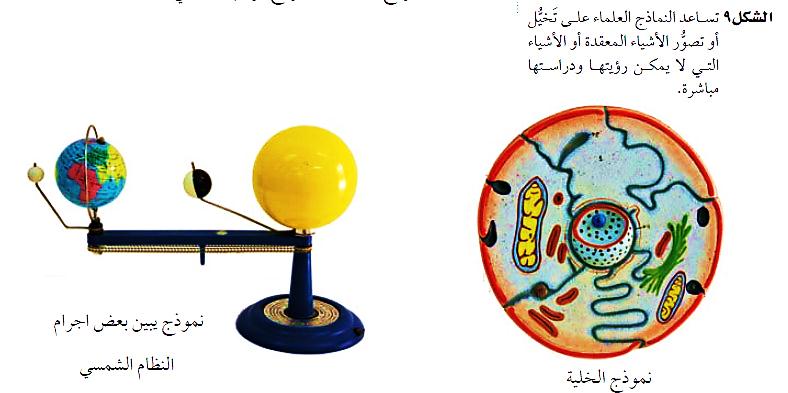 1
الملاحظة
2
5
التفكير
النمذجة
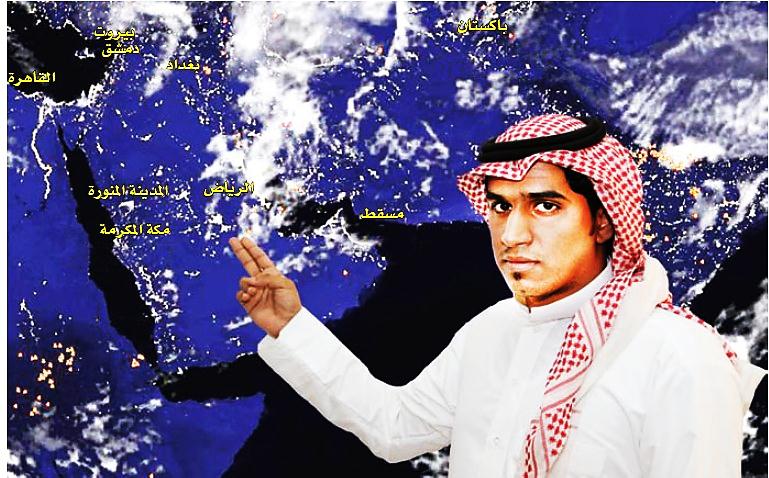 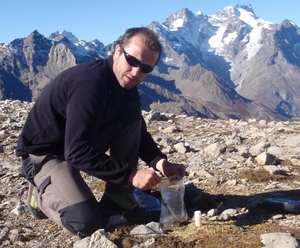 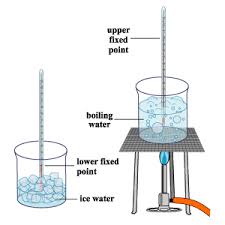 6
3
4
القياس
البحث
التنبؤ
4
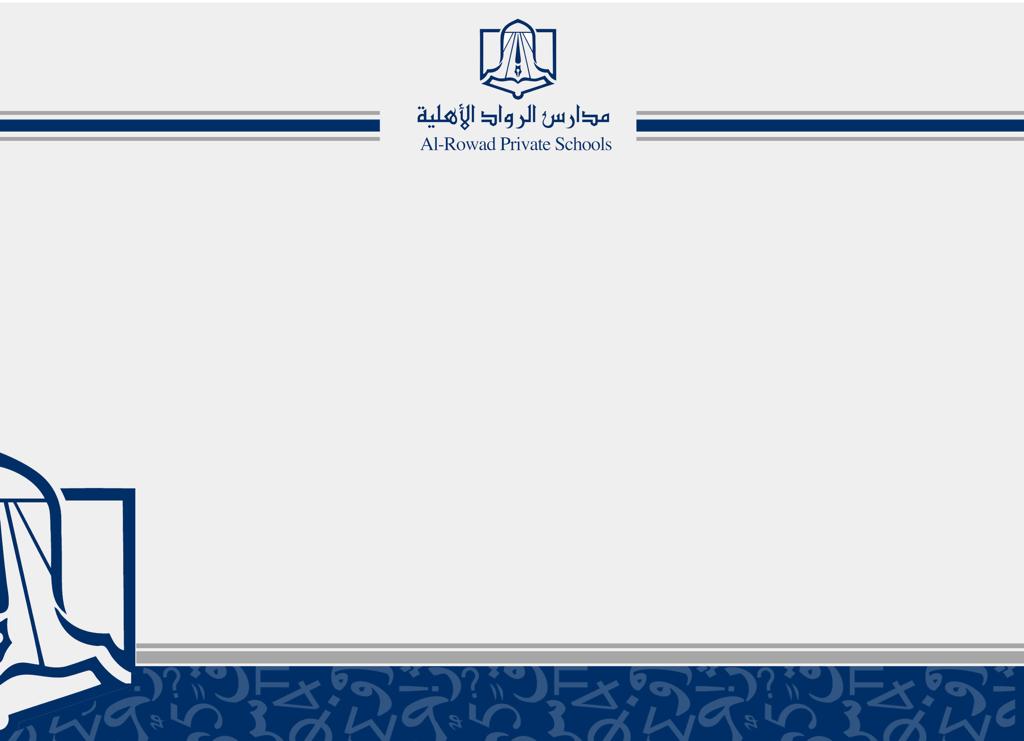 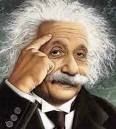 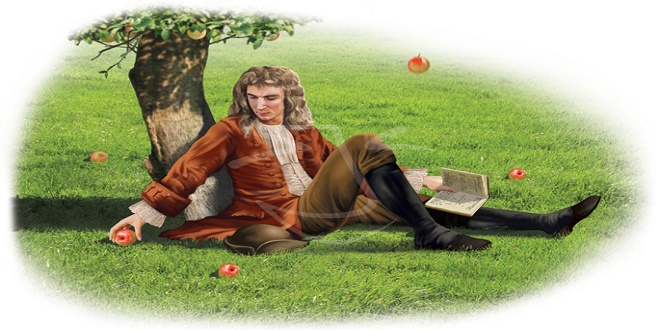 الطرائق العلمية
هي خطوات أو طريقة يتم اتباعها لحل المشكلات وتختلف بحسب اختلاف المشكلات
الطرائق العلمية
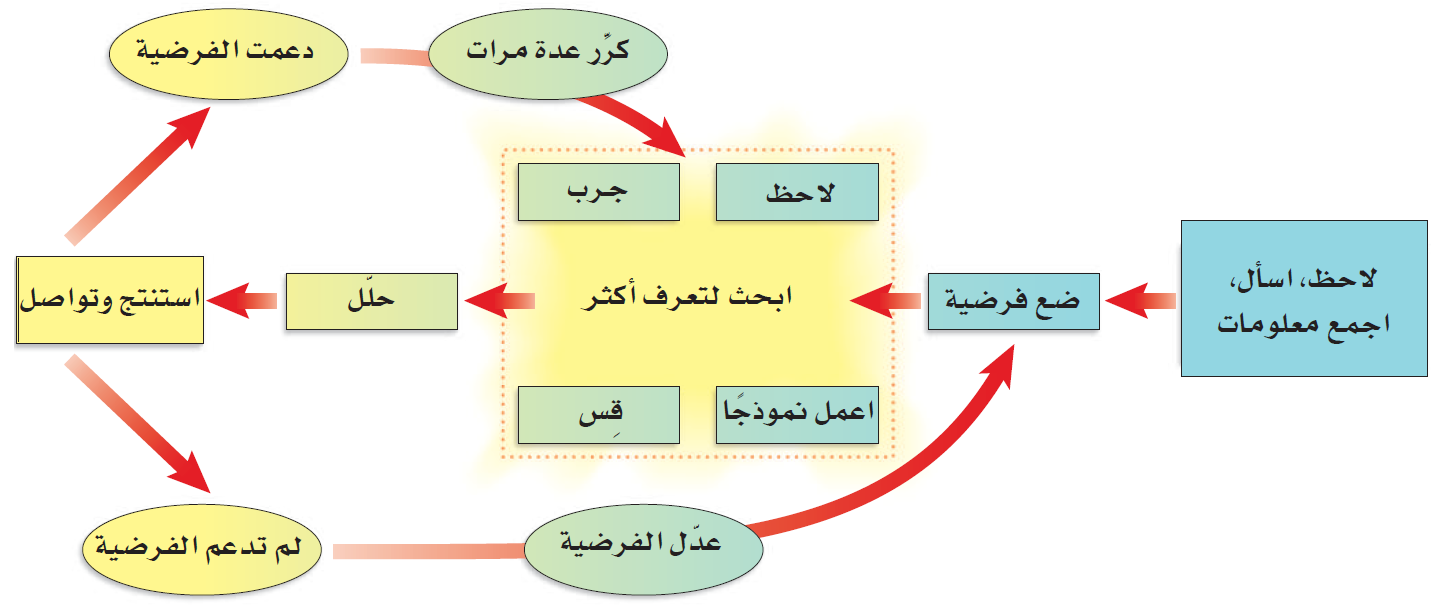 متى يغلي الماء النقي ؟
التجربة
القياس بواسطة الثيرمتر
؟درجة 100
على الرّغم من أنّه ليس هناك ثمّة طريقة واحدة للاستقصاء العلميّ، إلا أنّ الشّكل يبيّن مخطّطًا شائعَ الاستخدام للاستقصاءات العلميّة
[Speaker Notes: للمعلّم : 
استخدام الصّور والرّسوم
على الرّغم من أنّه ليس هناك ثمّة طريقة واحدة للاستقصاء العلميّ، إلا أنّ الشّكل (5) يبيّن مخطّطًا شائعَ الاستخدام للاستقصاءات العلميّة. فكّر في استقصاءٍ علميٍّ، مثل: محاولة تحضير طبقٍ من الحساء اللّذيذ. كيف يمكن أن تساعدك الخطوات المبيّنة في المخطّط على عمل ذلك؟]
خطوات الطريقة العلمية
1- التّساؤلُ والملاحظةُ.  2- وضعُ التّوقّعاتِ.    3- الفرضيّةِ
4- اختبارُ الفرضيّةِ.     5- تنظيمُ النّتائجِ     6- الاستنتاجات
7- التواصل حول نتائج الأبحاث
الفرضيّةُ: هي جوابٌ أو تفسيرٌ منطقيٌّ محتملٌ، يعتمدُ على معرفتِك وملاحظتِك.
الاستدلال: هو التوصل إلى استنتاجات بناء على المشاهدات السابقة.
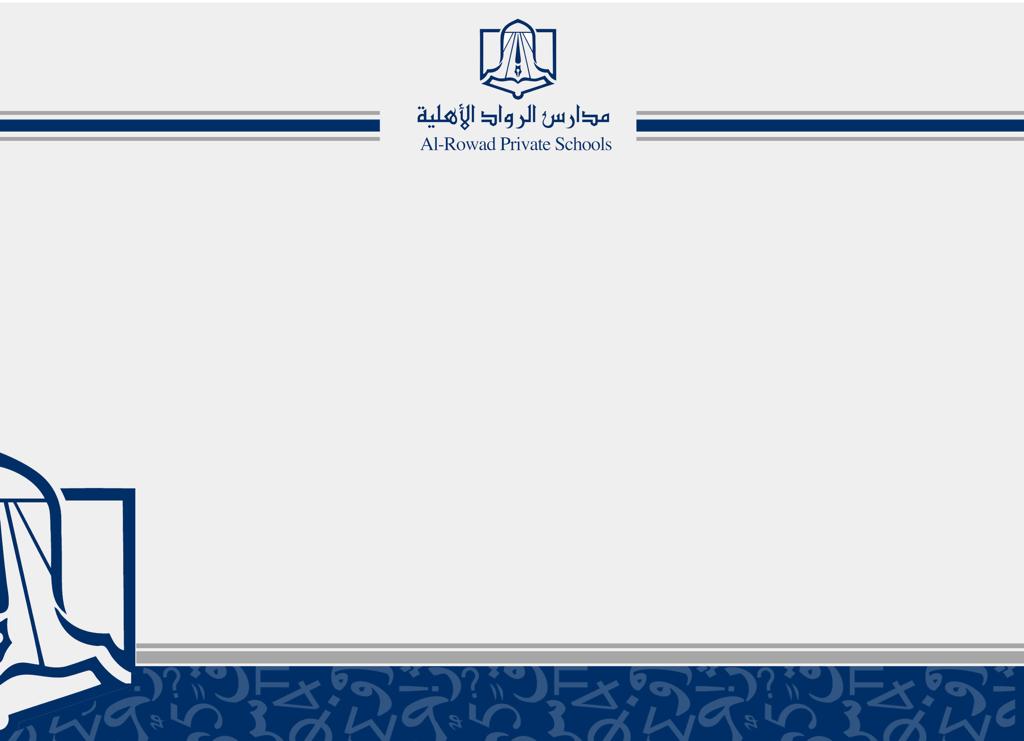 ماذا يوجد داخل الصندوق؟
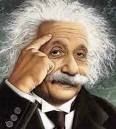 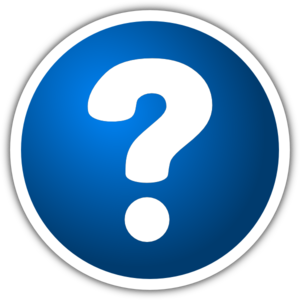 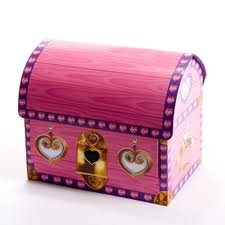 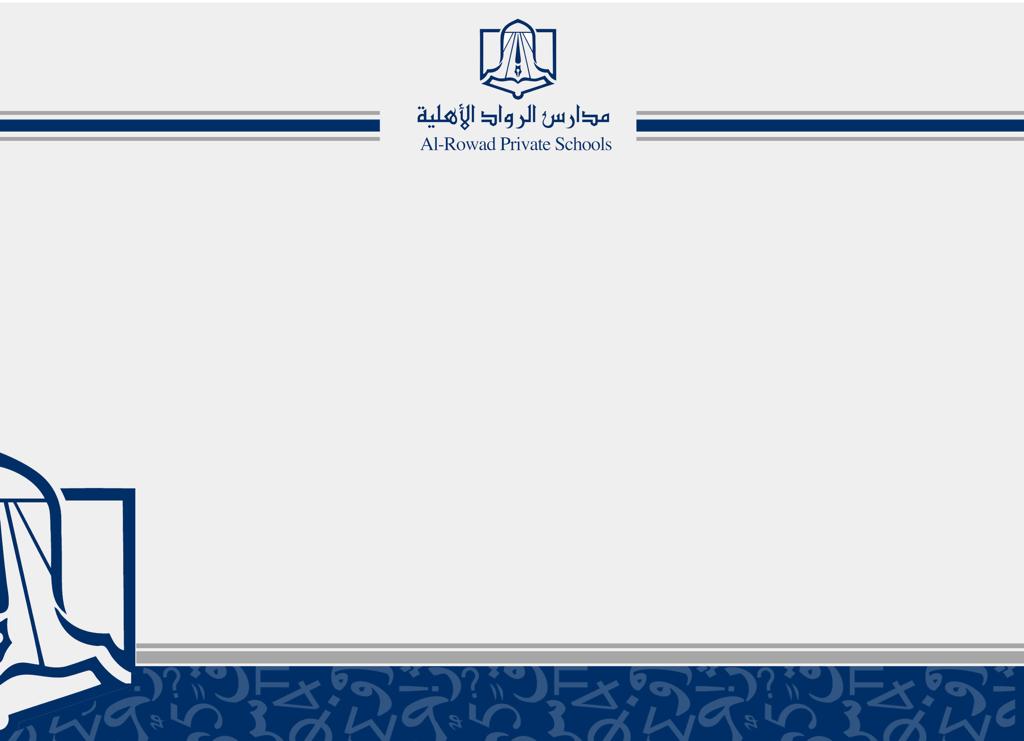 ماذا يوجد داخل الصندوق؟
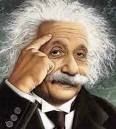 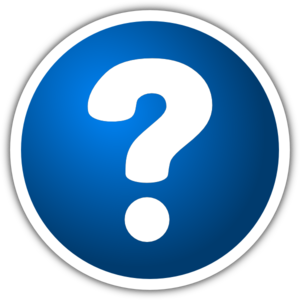 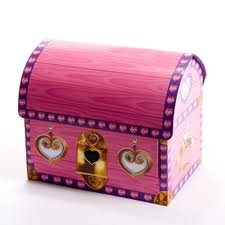 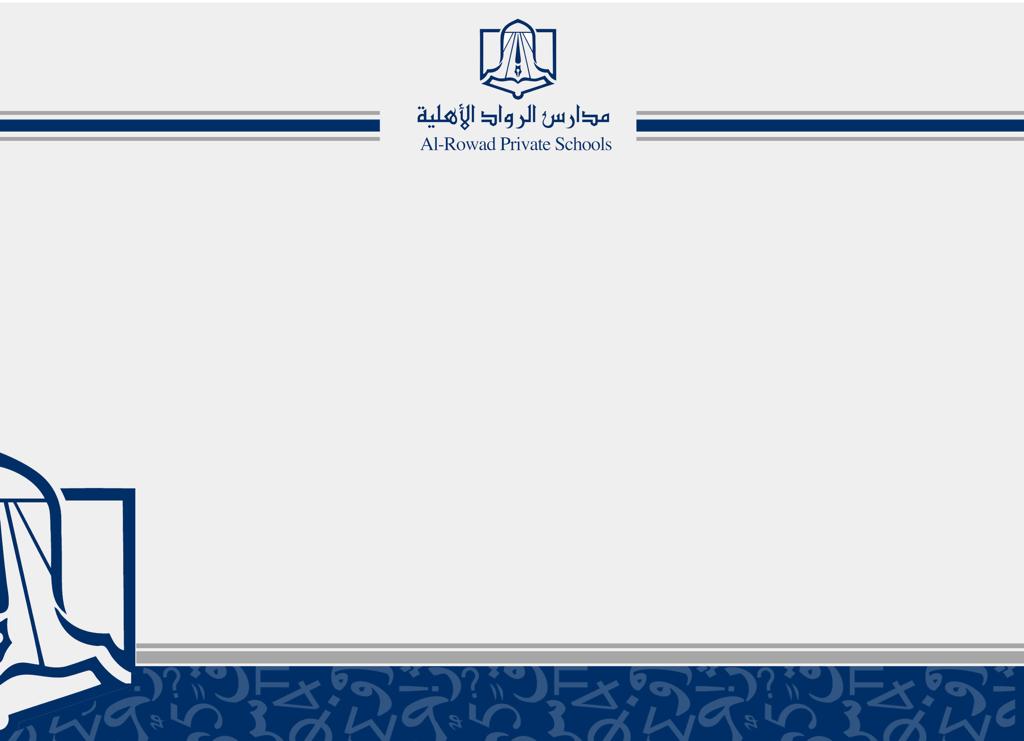 الطريقة العلمية
التاريخ:    /1/ 1414هـ
المادة: علوم
الموضوع: العلم وعملياته (الممارسات العلمية)
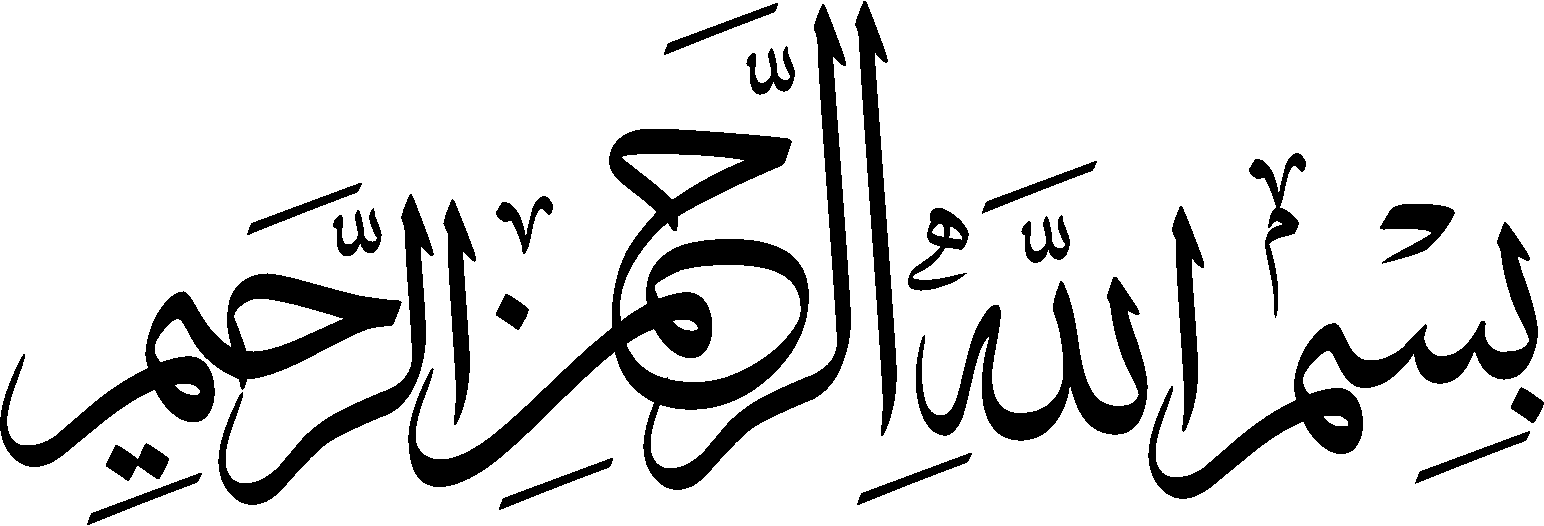 المهارات العلمية للعلماء:
التّفكيرِ  الملاحظةَ  التّنبؤ  الاستقصاءَ  البحثَ  النّمذجةَ     القياسَ    التّحليلَ    الاستدلال

خطوات الطريقة العلمية:
1- التّساؤلُ والملاحظةُ.        2- وضعُ التّوقّعاتِ.        3- الفرضيّةِ.      4- اختبارُ الفرضيّةِ.     5- تنظيمُ النّتائجِ.     6- الاستنتاجات.     7- التواصل حول نتائج الأبحاث.

الفرضيّةُ: هي جوابٌ أو تفسيرٌ منطقيٌّ محتملٌ، يعتمدُ على معرفتِك وملاحظتِك.
الاستدلال: هو التوصل إلى استنتاجات بناء على المشاهدات السابقة.
التجارب
من الطرائق المستخدمة في الاستقصاء هو إجراء تجربة مضبوطة.

التجربة المضبوطة: هي تجربة تتضمن تغيير عامل وملاحظة تأثيره في عامل آخر مع ثبات العوامل الأخرى.
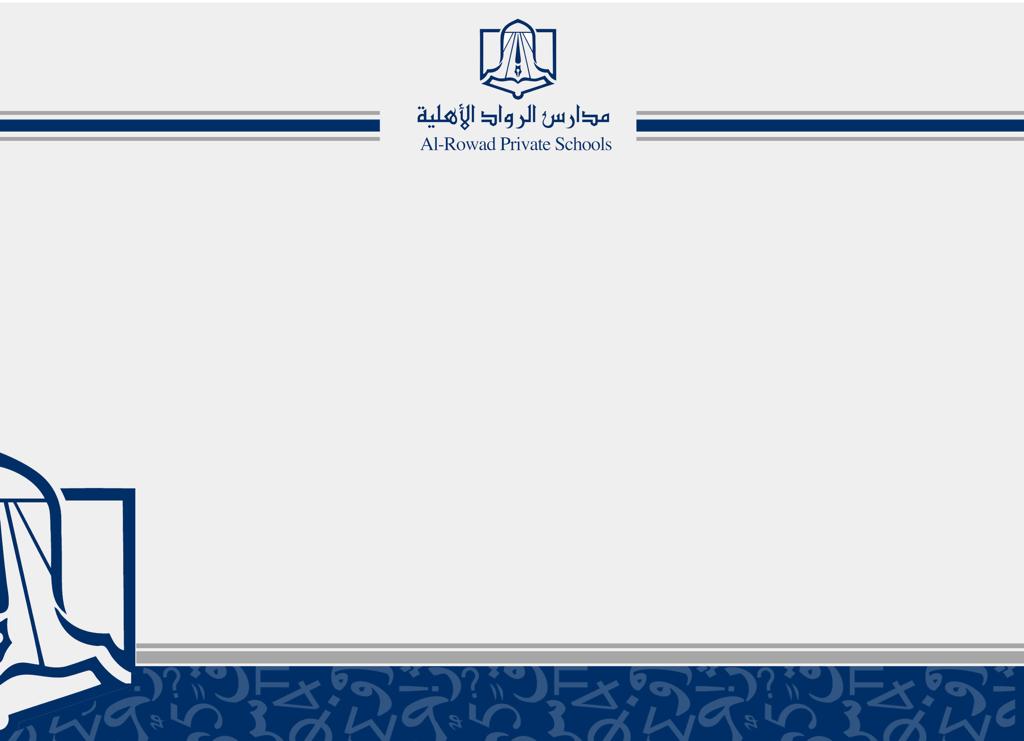 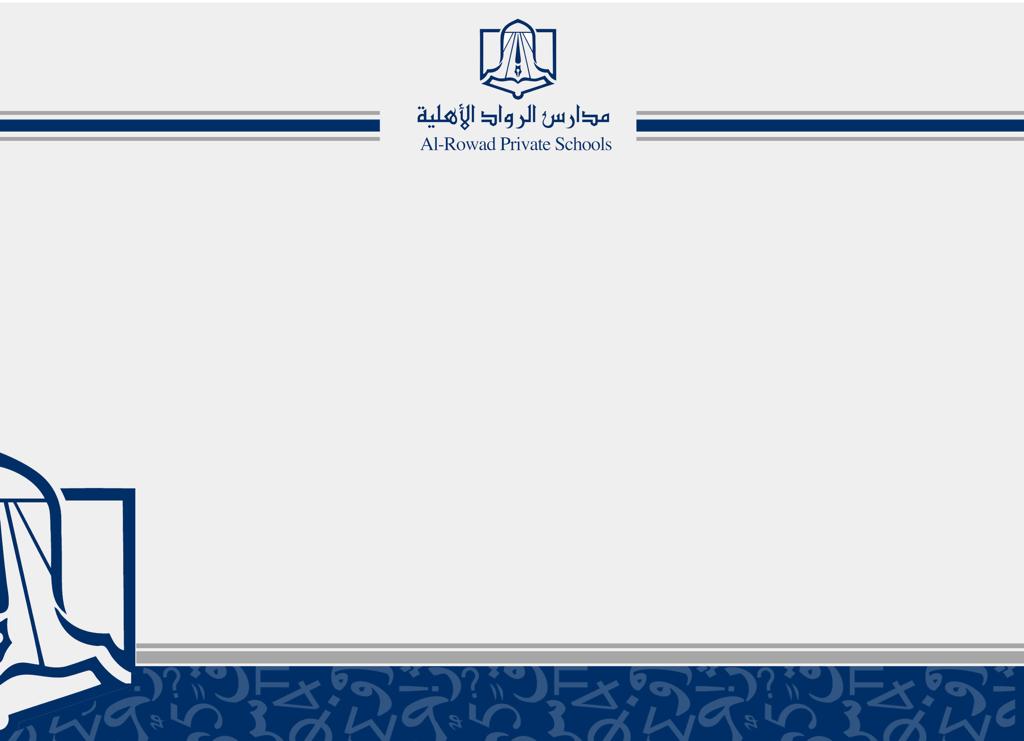 دراسة تأثير ضوء الشمس في نمو النبات
1 هل يؤثر ضوء الشمس في نمو النبات ؟
2- أكتبي  فرضية 
 3-مالعاوامل التي تؤثر في نمو النبات ؟                حددي كلا من :
العوامل الثابتة في  التجربة
العامل المستقل 
العامل التابع؟
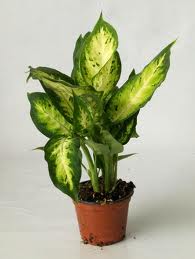 المتغيرات: هي عوامل يمكن أن تُغَير أثناء التجربة.

أنواع المتغيرات:
المتغيرات المستقلة: عوامل يمكن تغييرها أثناء التجربة.
المتغيرات التابعة: عوامل تتغير تبعًا لتغير العوامل المستقلة.
الثوابت: عوامل يتم ضبطها أثناء التجربة.
[Speaker Notes: المفاهيم الشّائعة غير الصّحيحة:
قد يعتقد الطّلاب أنّ مفهوم المتغيّرات يقتصر على العوامل التي تغيّرت أو تتغيّر في التّجربة، والواقع أنّ المتغيّرات هي كلّ ما يمكن تغييره في  التّجربة. ويراعى في التّجربة المنضبطة إبقاء جميع المتغيّرات ثابتة باستثناء المتغيّر المستقلّ والمتغيّر التّابع.]
التاريخ:    /1/ 1414هـ
المادة: علوم
الموضوع: العلم وعملياته (التجارب)
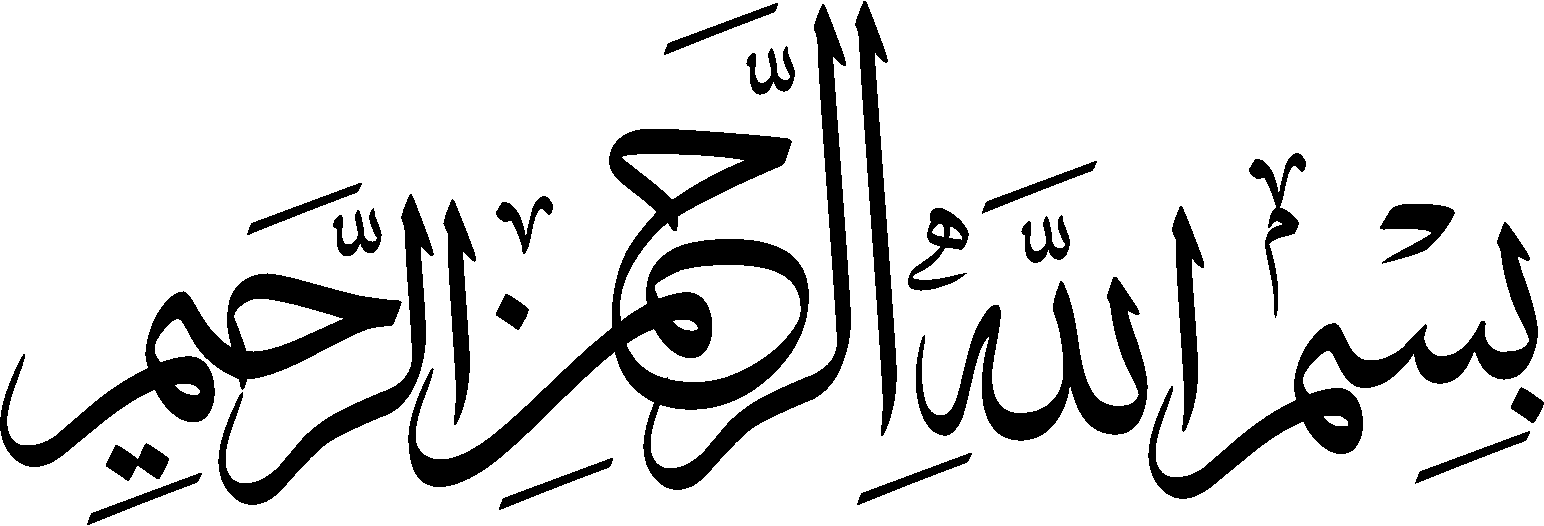 التجربة المضبوطة: هي تجربة تتضمن تغيير عامل وملاحظة تأثيره في عامل آخر مع ثبات العوامل الأخرى.

المتغيرات: هي عوامل يمكن أن تُغَير أثناء التجربة.

أنواع المتغيرات:
المتغيرات المستقلة: عوامل يمكن تغييرها أثناء التجربة.
المتغيرات التابعة: عوامل تتغير تبعًا لتغير العوامل المستقلة.
الثوابت: عوامل يتم ضبطها أثناء التجربة.
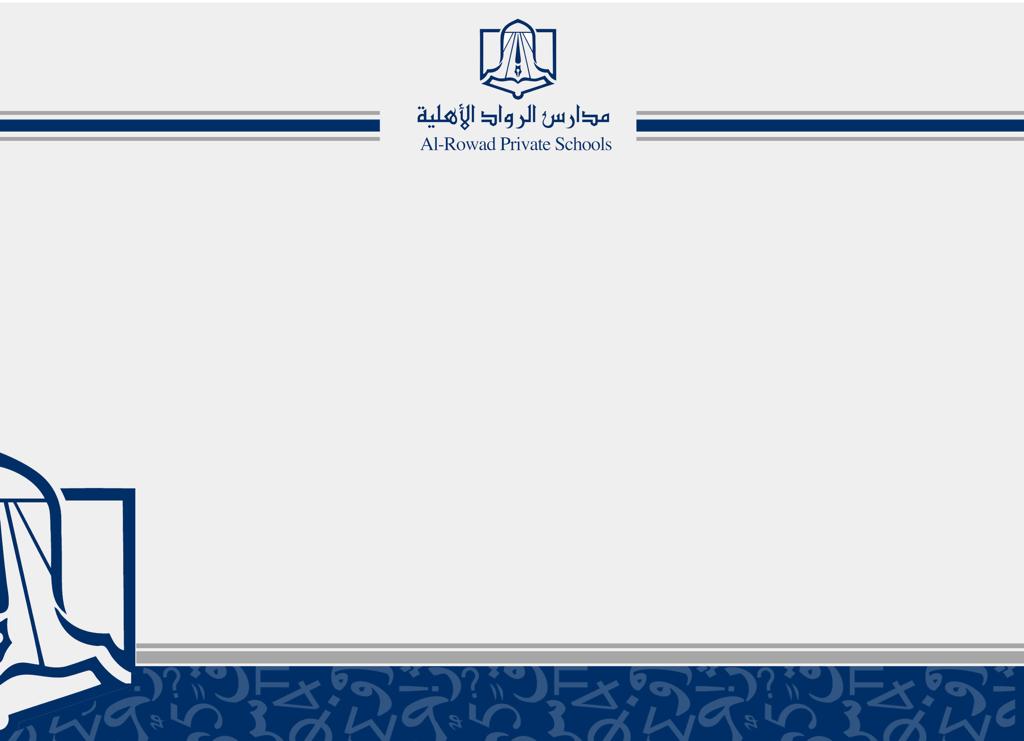 قارن بين النظرية لعلمية والقانون العلمي؟




2- اشرح كيف يمكن ان تتغير النظرية العلمية ؟
في حالة عجزها عن تفسير معلومات او ملاحظات جديد 
3-وضح لماذا يستطيع العلم ان يفسر .........................؟
يجيب العلم عن الأسئلة المتعلقة بالعالم الطبيعي عن طريق الملاحظات والاستقصاء العلمي لكنه لاستطيع أن يجيب عن الأسئلة المتعلقة بالأدب مثلا
4-صنف الجملة التالية هل هي نظرية أم قانون ؟ تسخن الهواء الموجود..................؟   قانون علمي
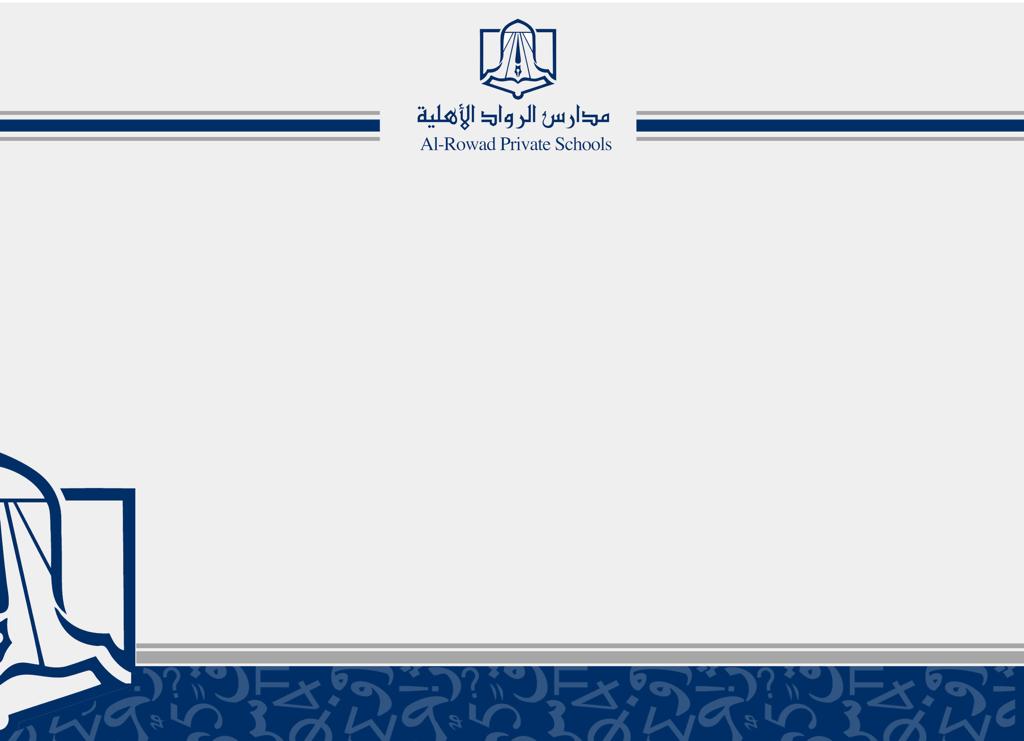 4-اشرح الفرق الملاحظة والاستنتاج ؟



6-اشرح الفرق  بين لمتغيرات المستقلة والتابعة في تجربة؟
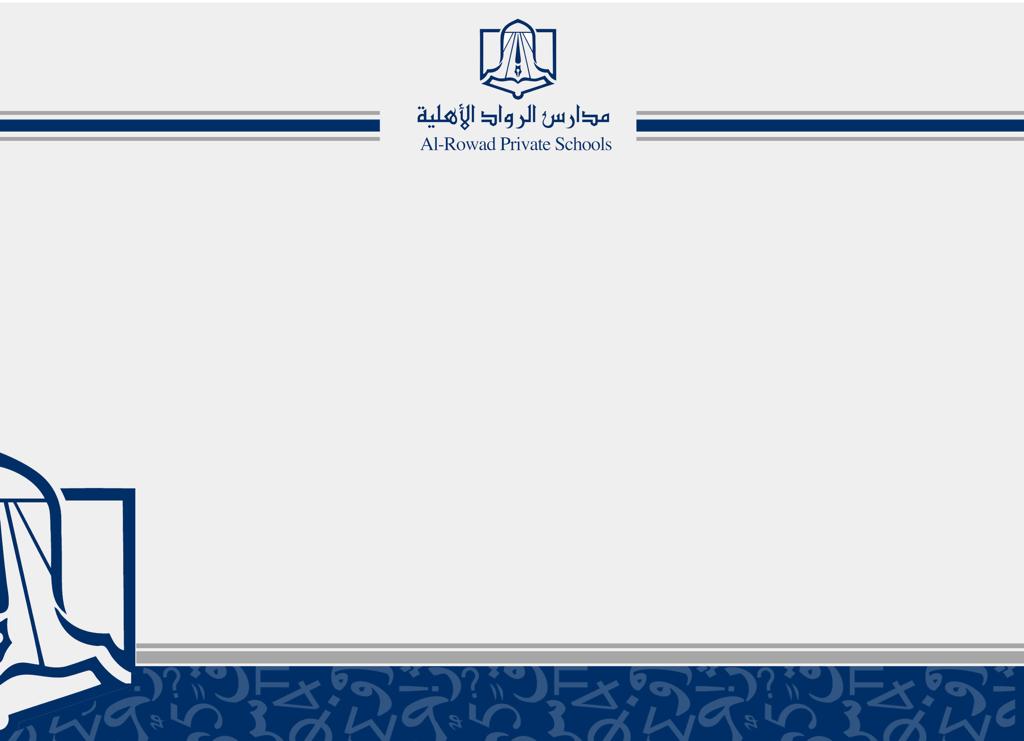 7 - استنتج يسأل العلماء أسئلة ويجرون ملاحظات. ما أنواع الأسئلة والملاحظات التي تقوم بها لو كنت عالما يقوم بدراسة أفواج الأسماك في المحيط ؟صـ25
لماذا تسبح الأسماك في أفواج؟ عندما تكون الأسماك في أفواج تكون في أمان من أعدائها أم أكثر عرضة لمهاجمة الأعداء؟